Конспект НОДво второй средней группе«Домашние животные и птицы»
Воспитатель: Ваганова
Наталья  Андреевна
Угадай животное
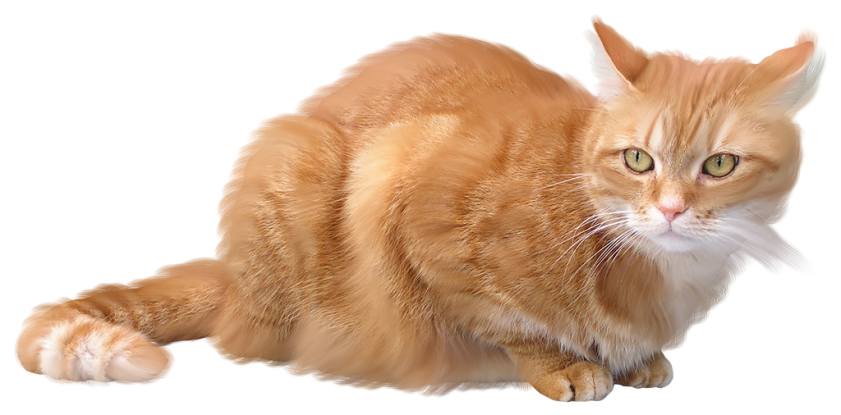 Угадай животное
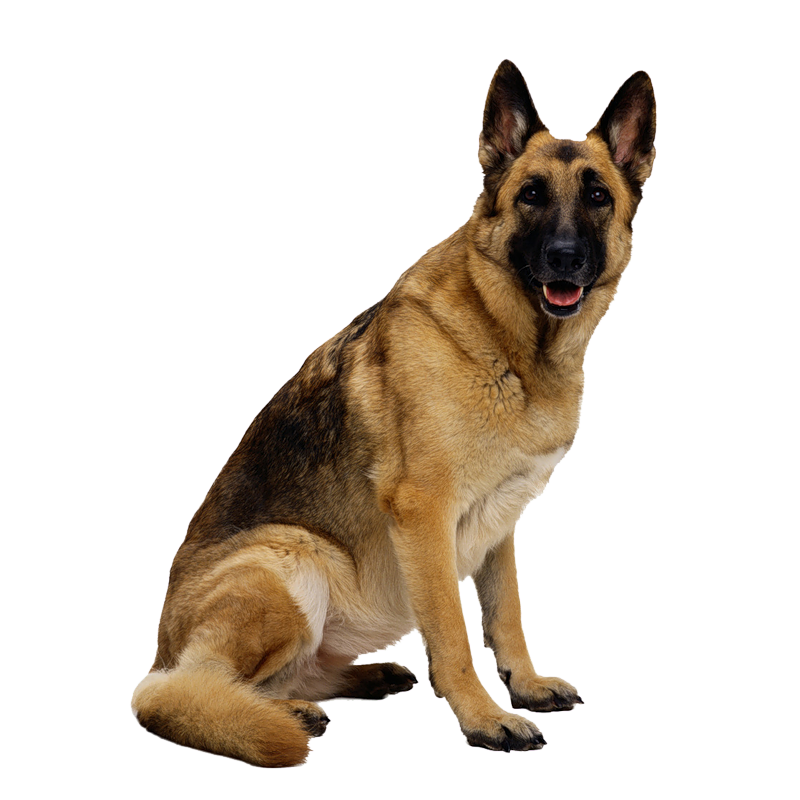 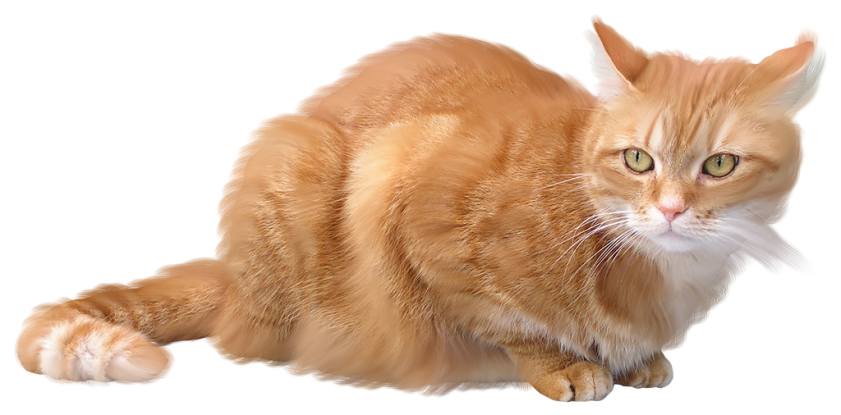 Угадай животное
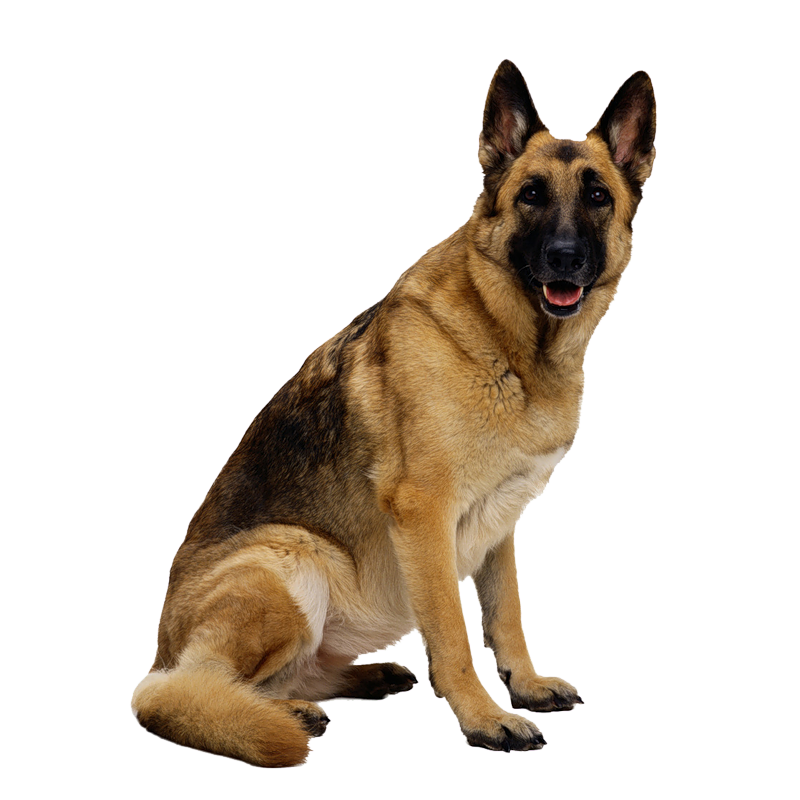 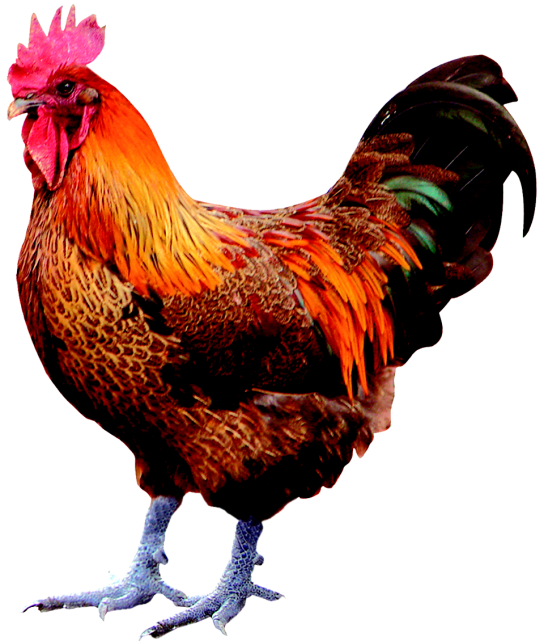 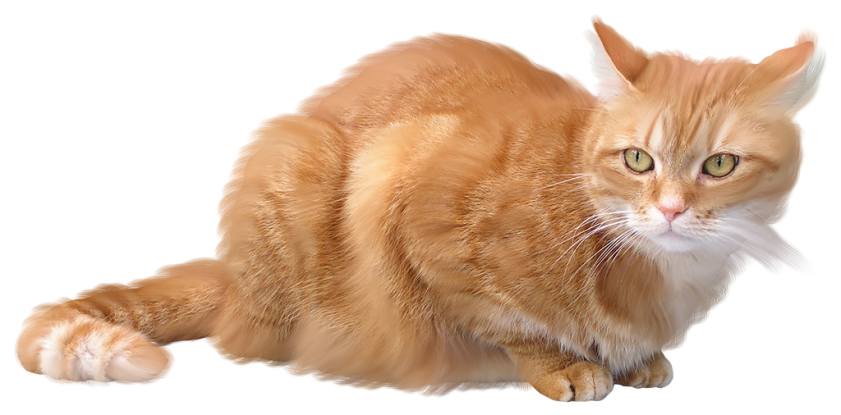 Угадай животное
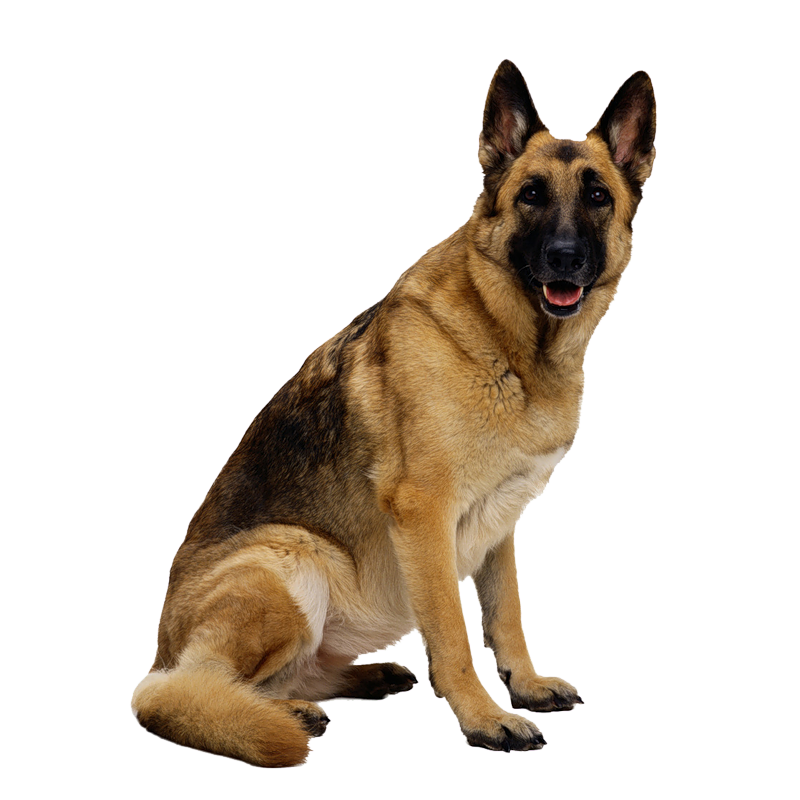 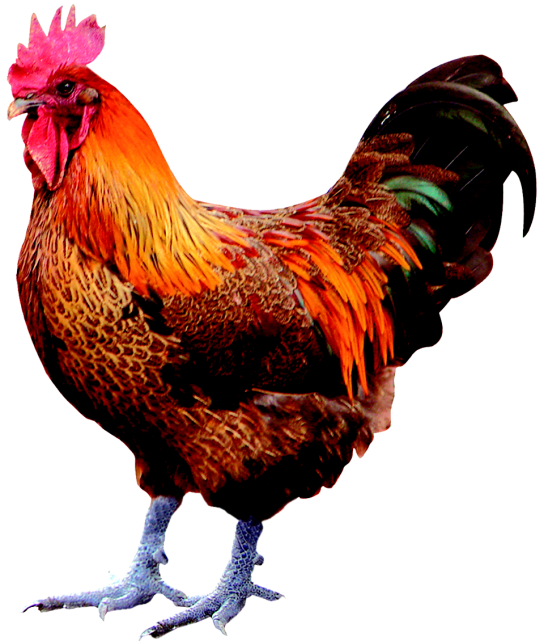 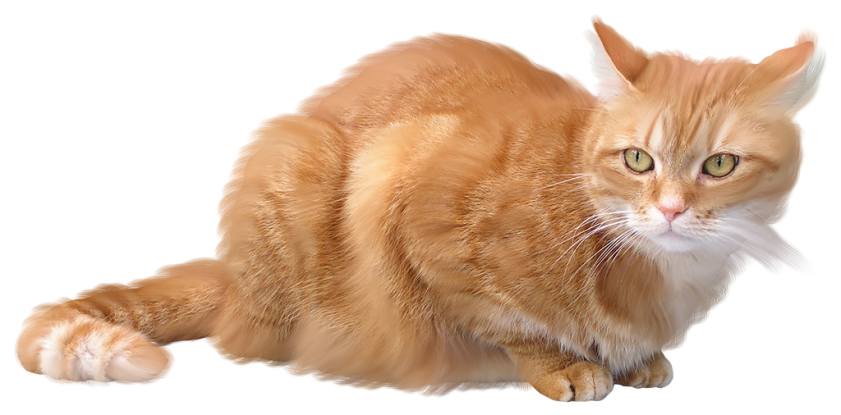 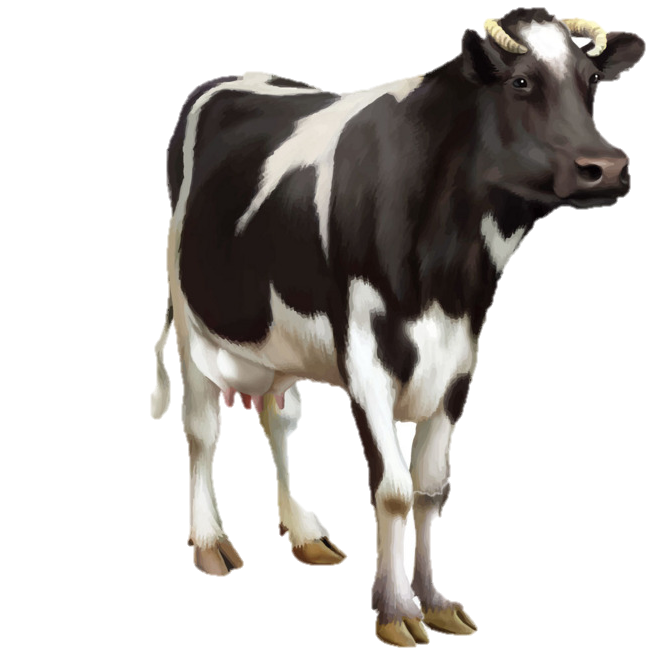 Угадай животное
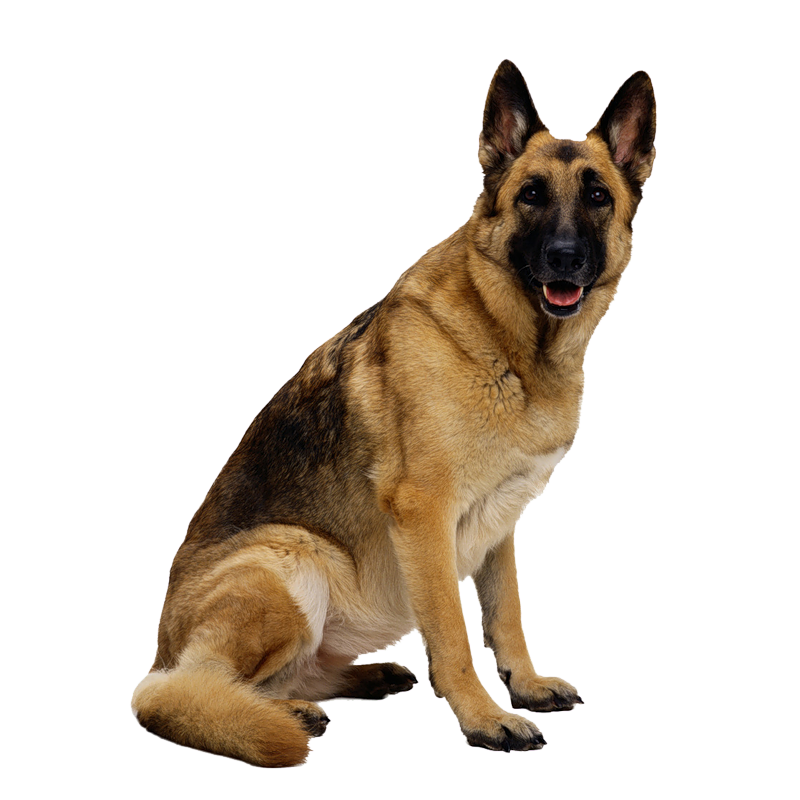 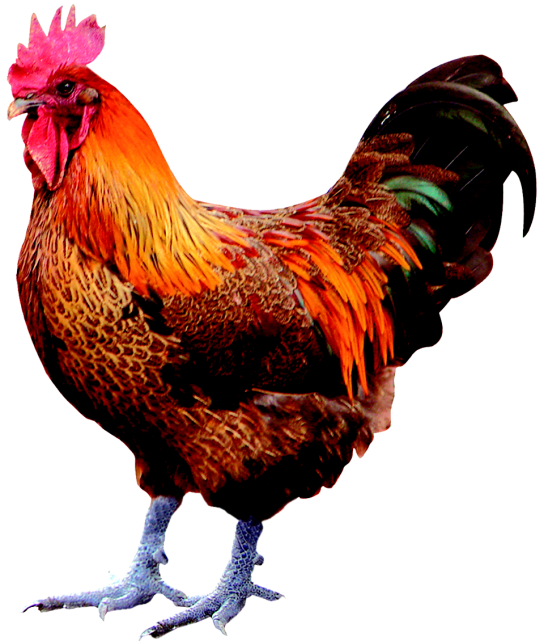 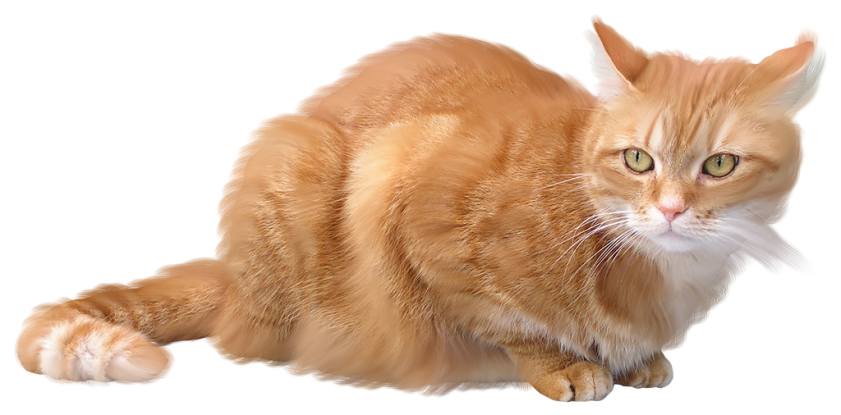 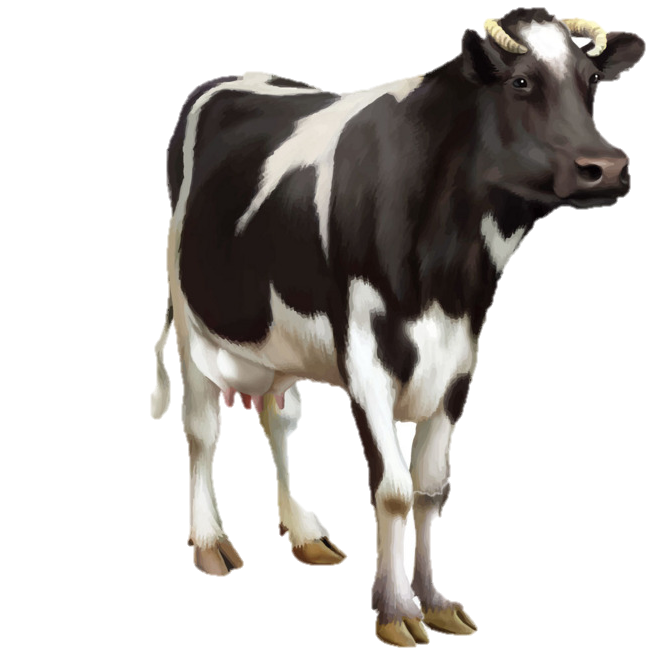 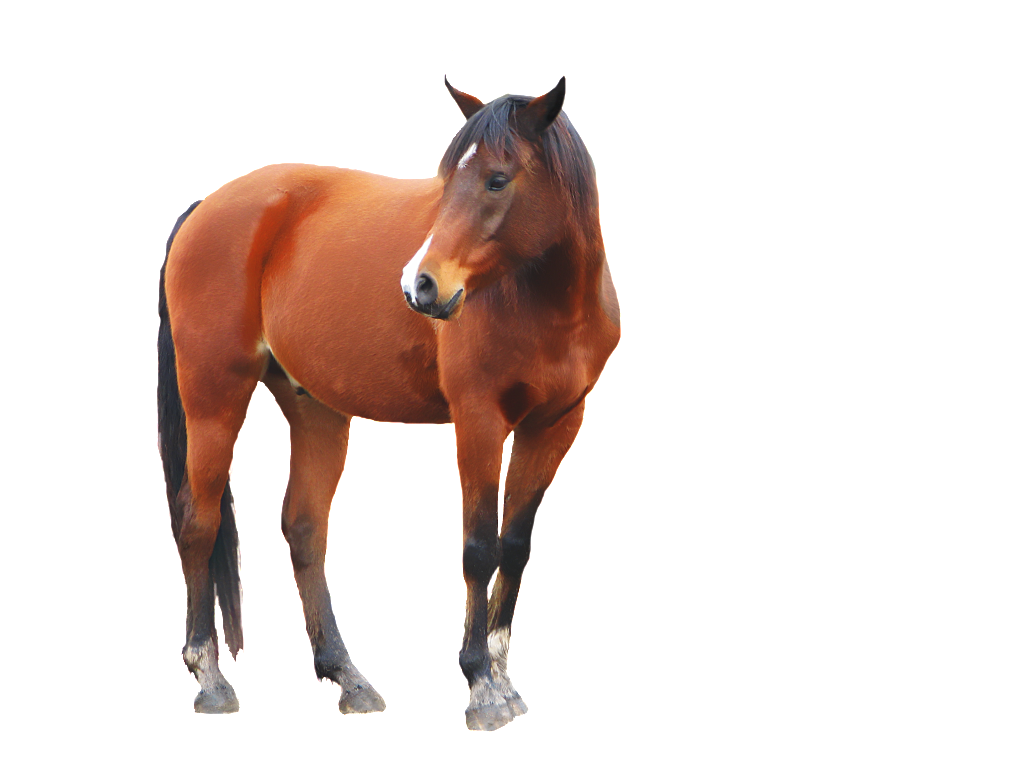 Угадай животное
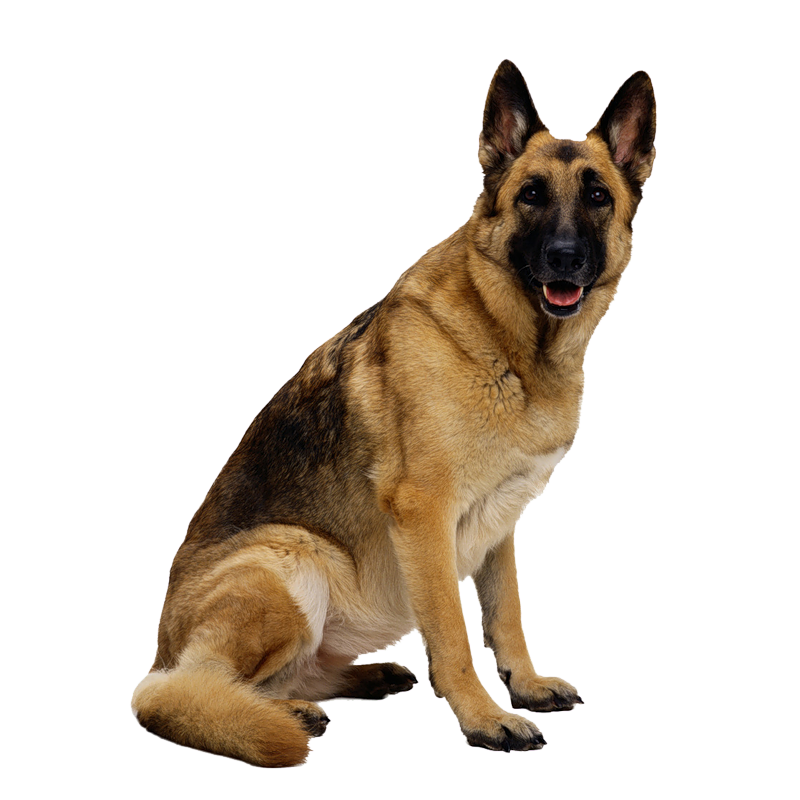 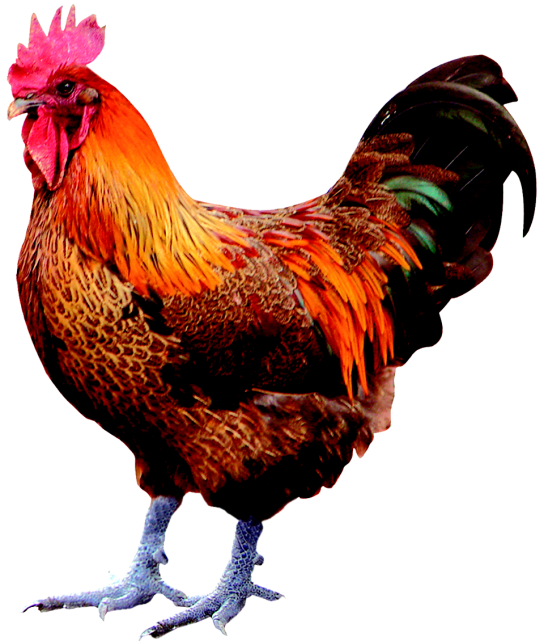 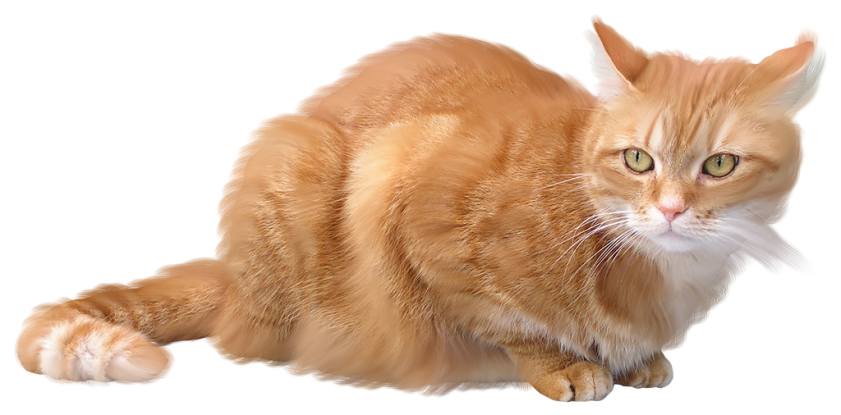 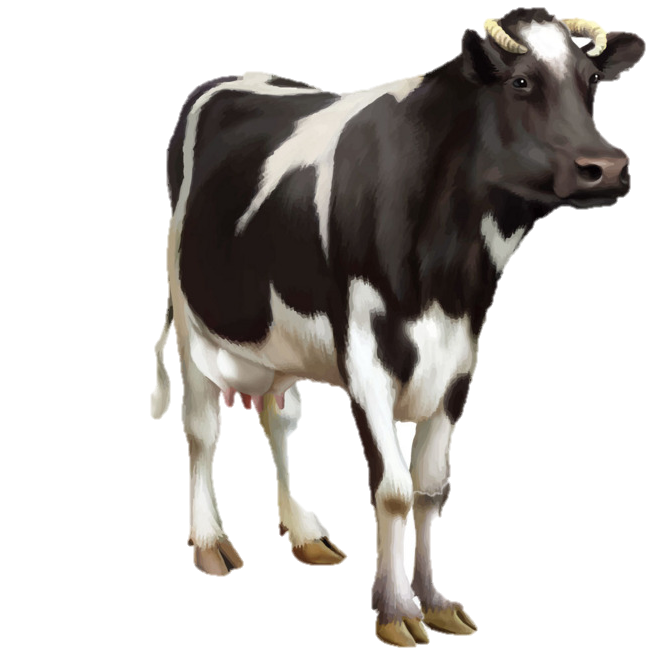 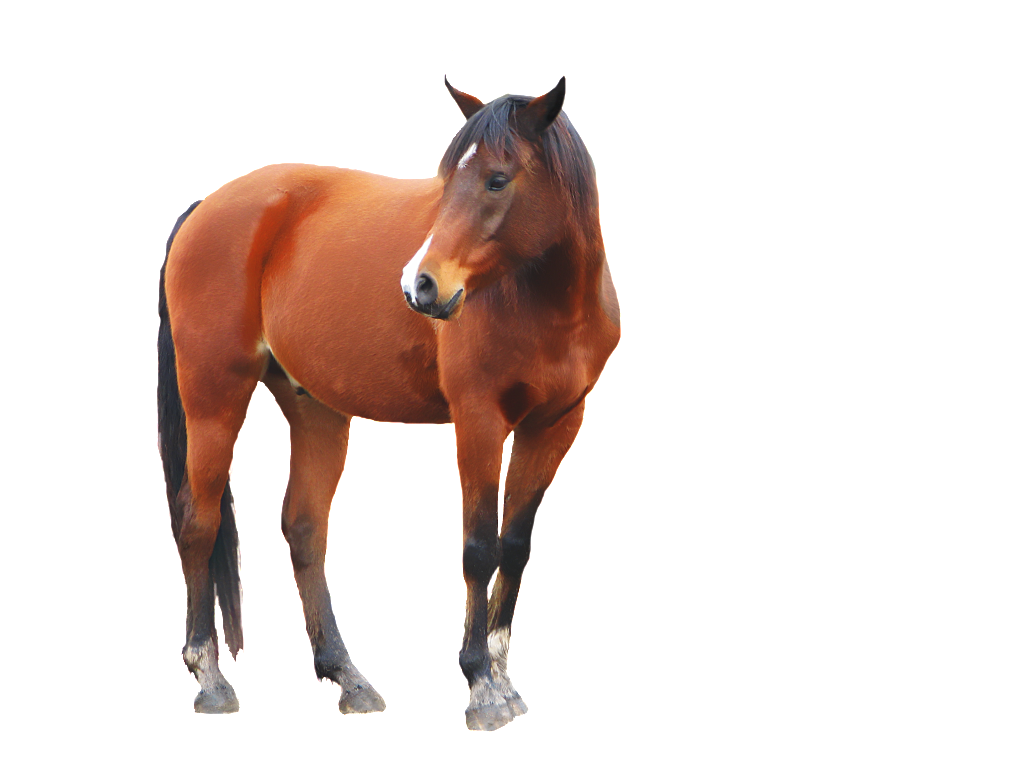 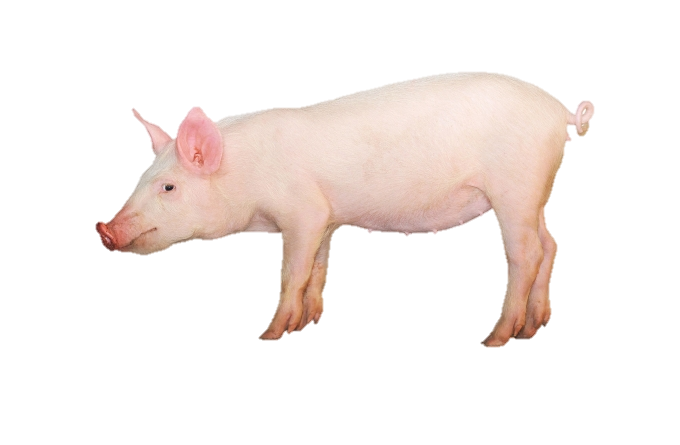 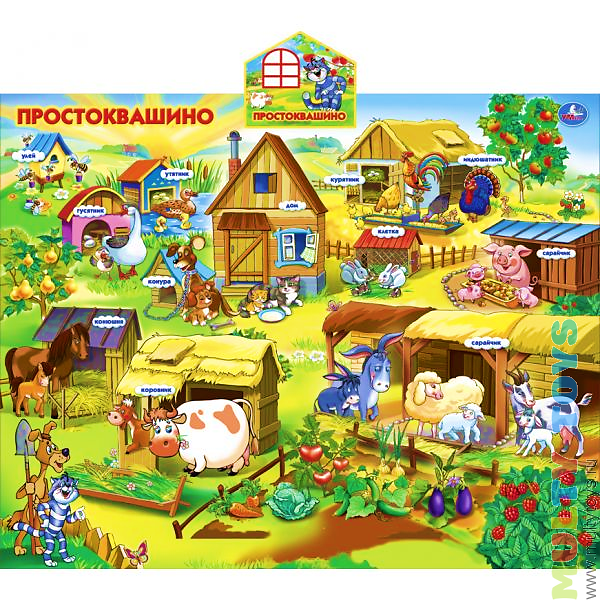 Физминутка
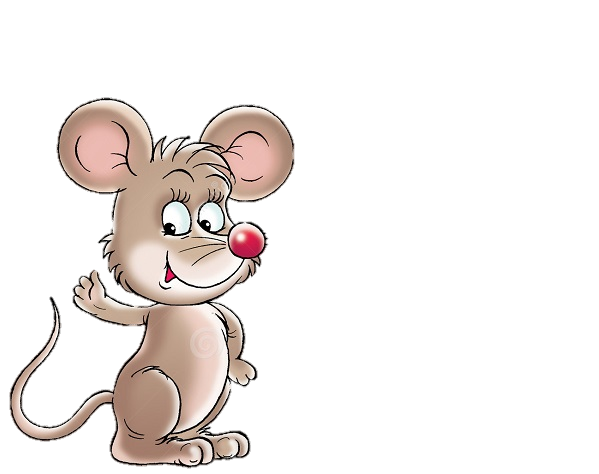 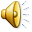 Назови маму и детеныша
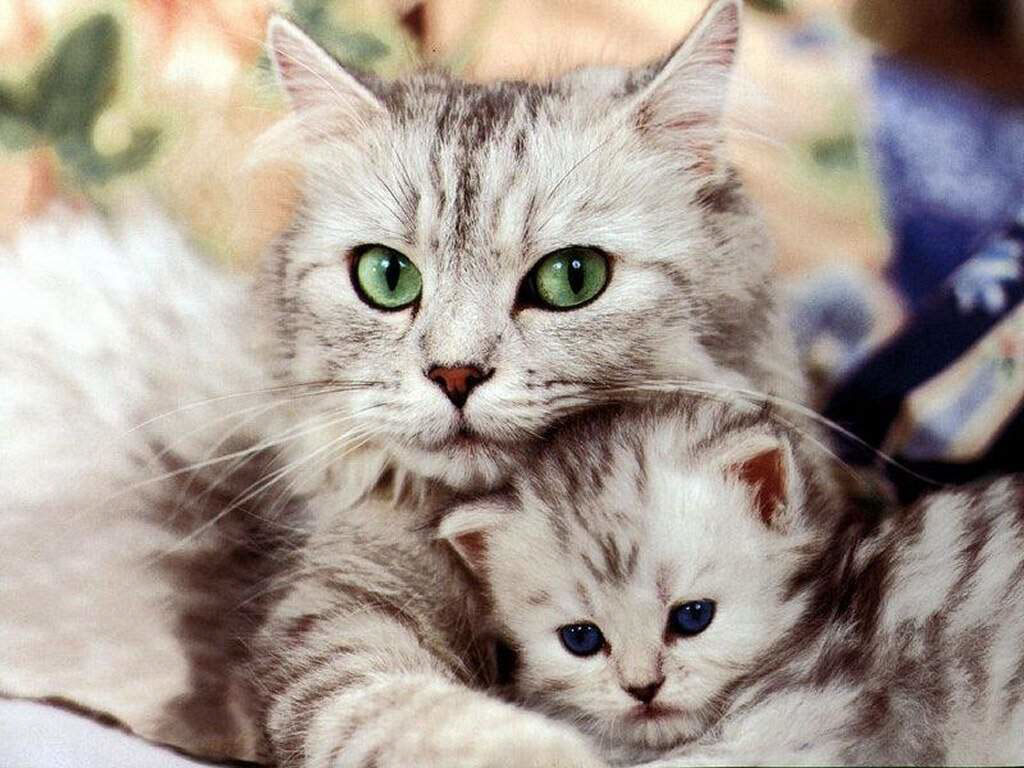 Назови маму и детеныша
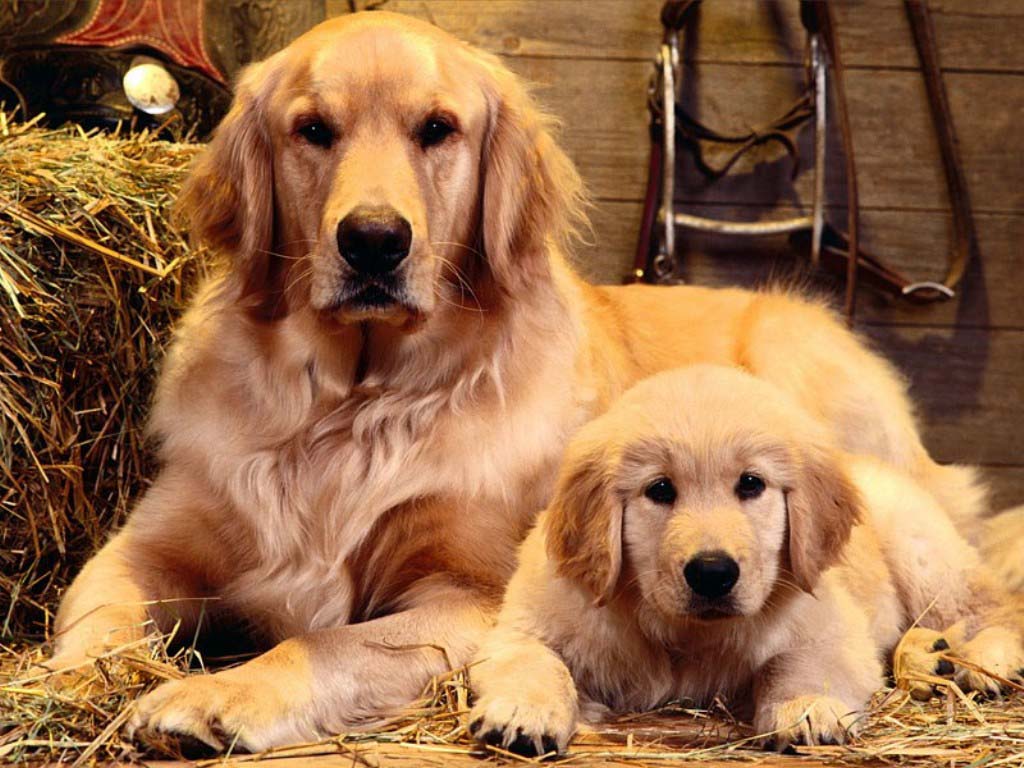 Назови маму и детеныша
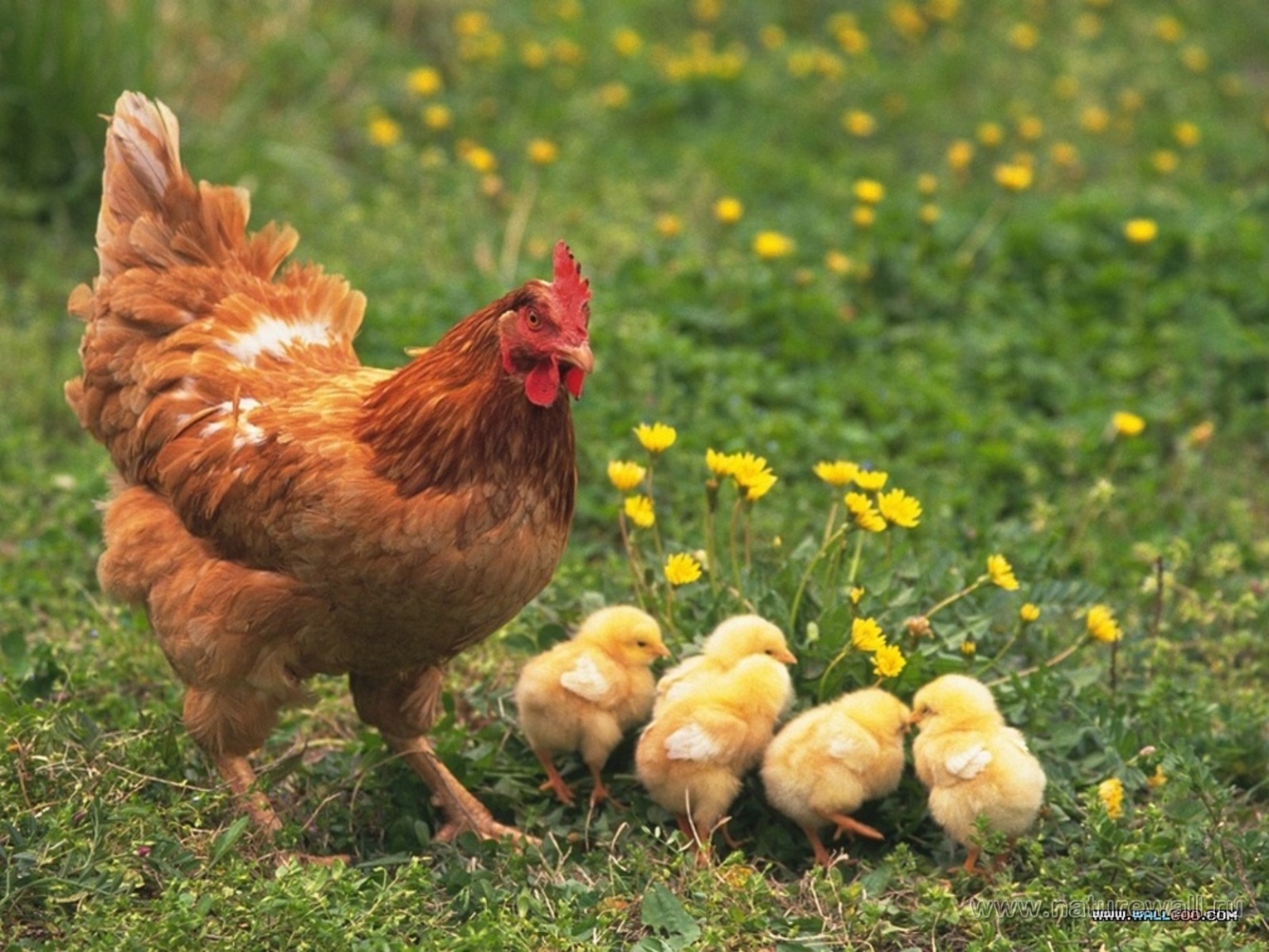 Назови маму и детеныша
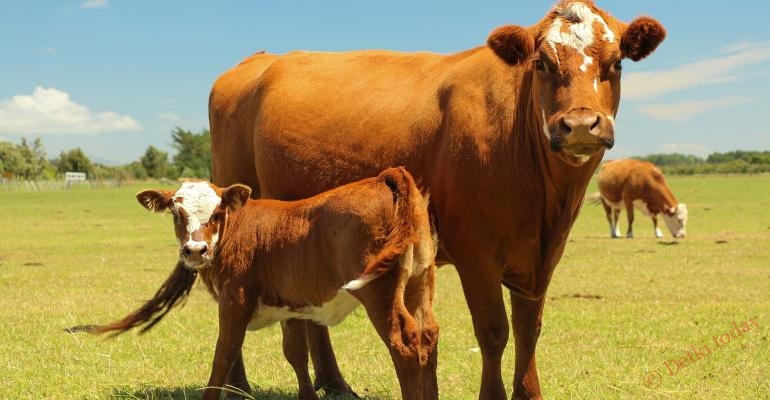 Назови маму и детеныша
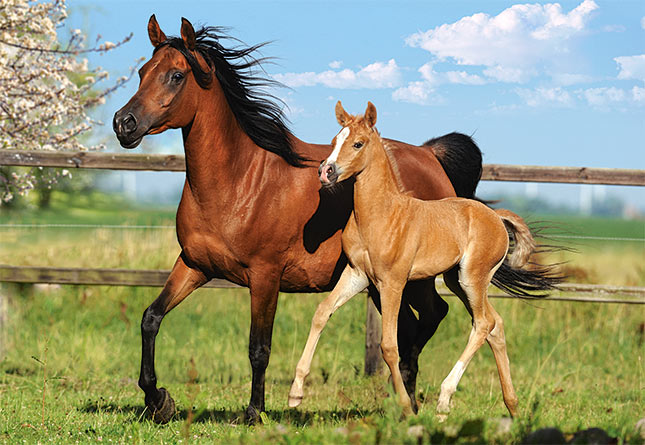 Игра «Собери животных»
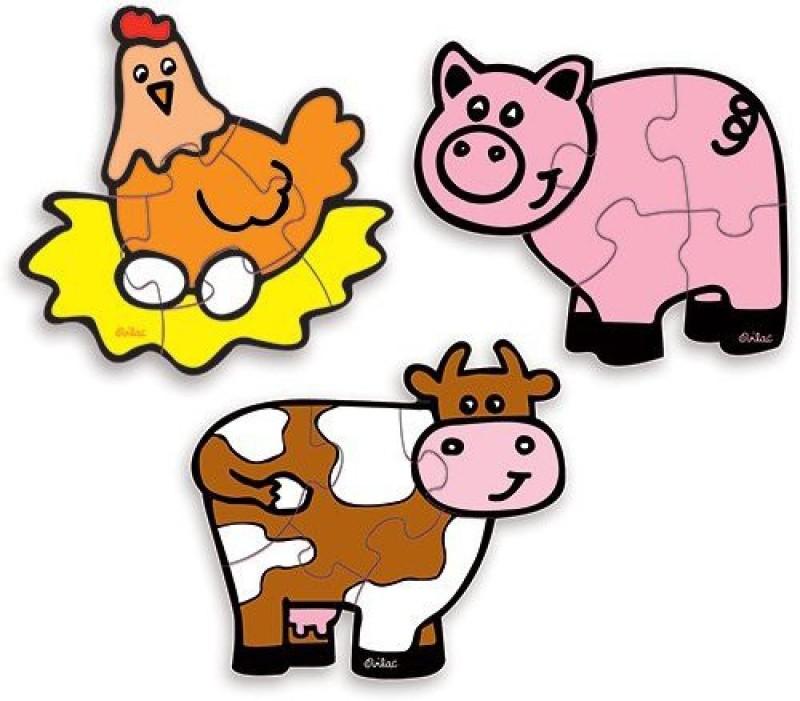 Какую пользу приносят домашние животные?
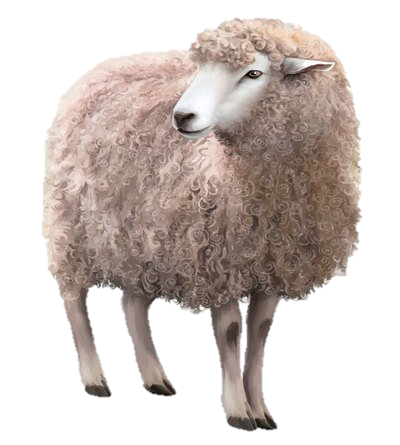 Какую пользу приносят домашние животные?
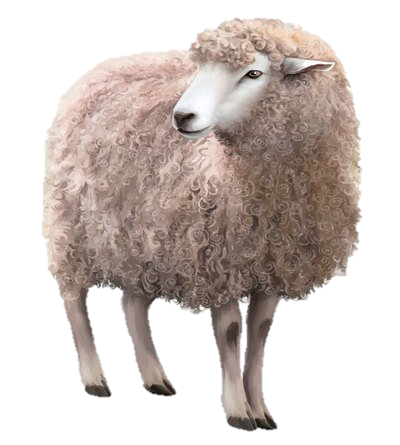 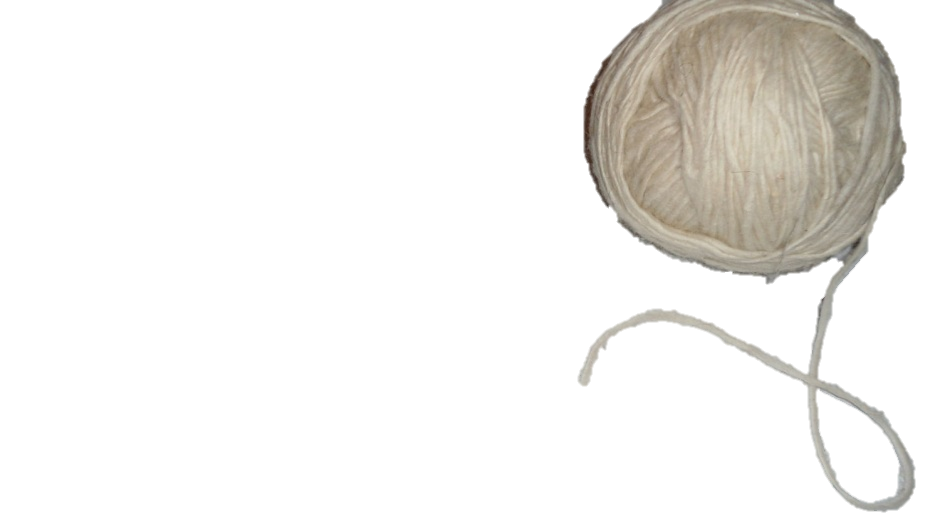 Какую пользу приносят домашние животные?
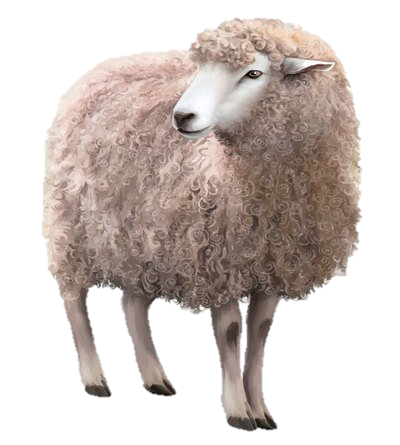 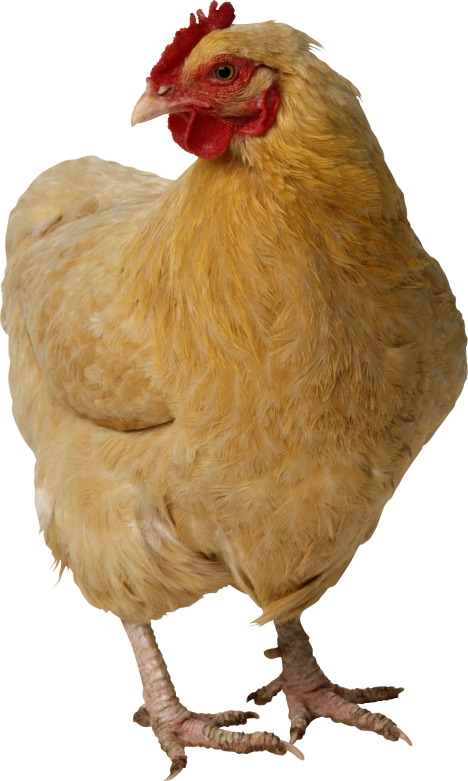 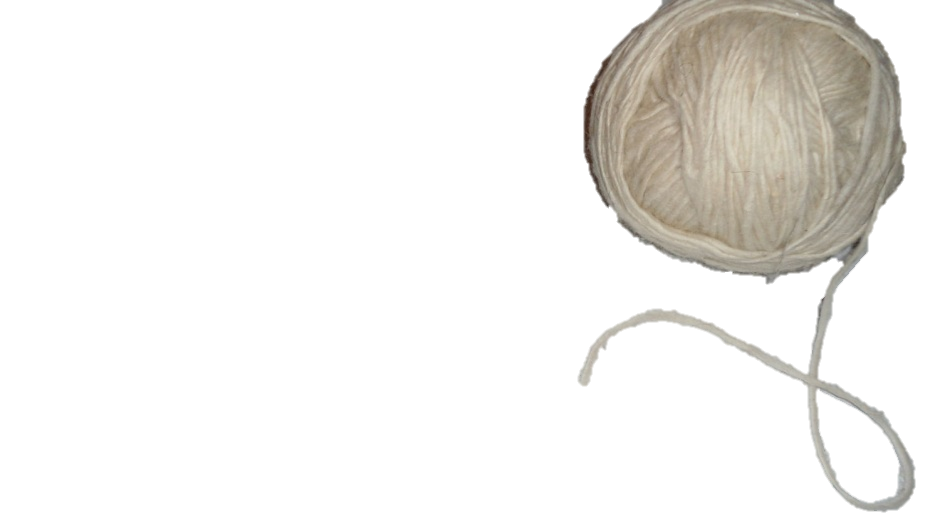 Какую пользу приносят домашние животные?
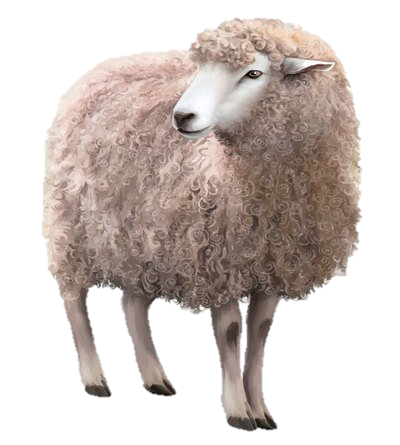 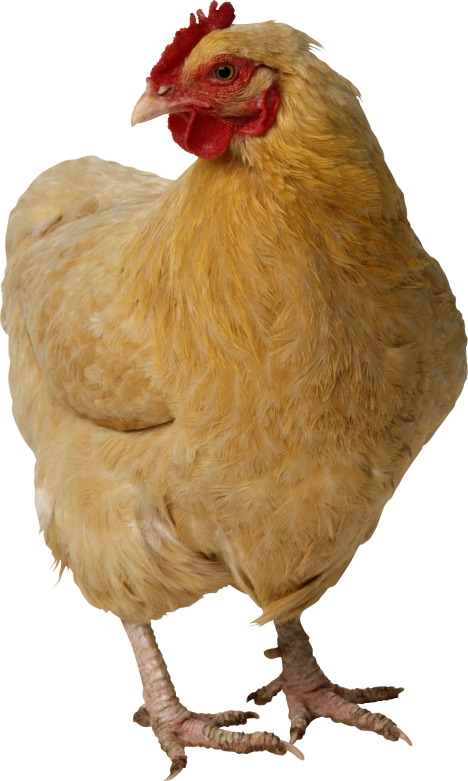 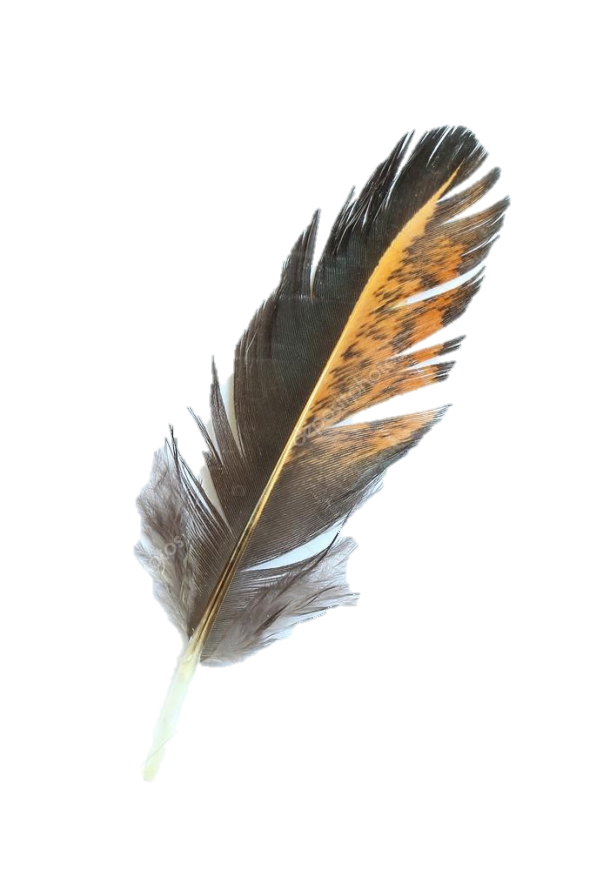 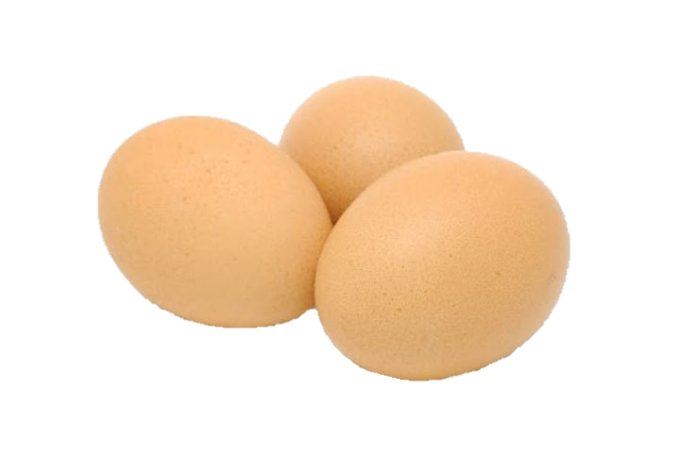 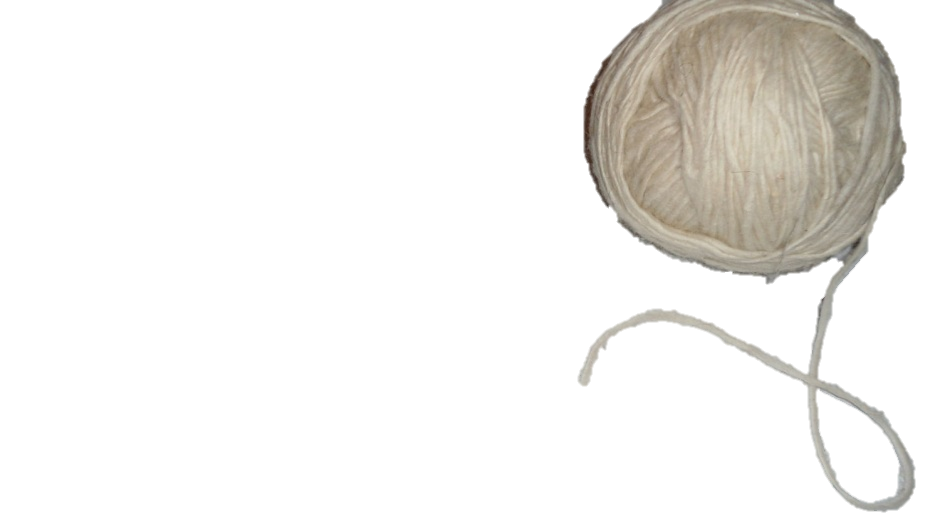 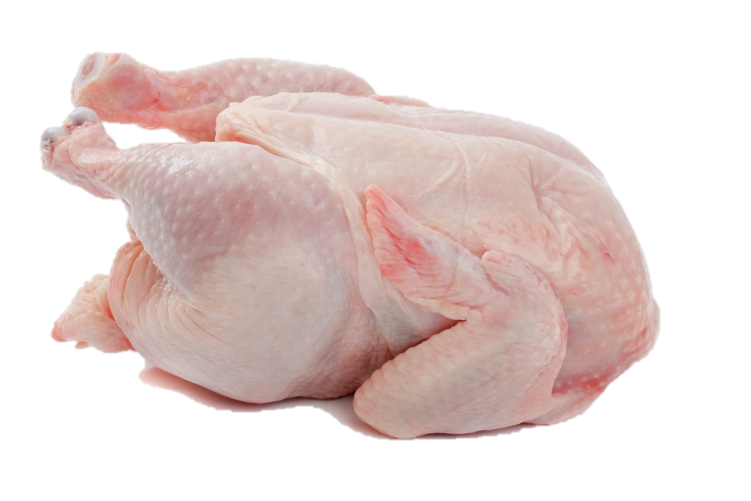 Какую пользу приносят домашние животные?
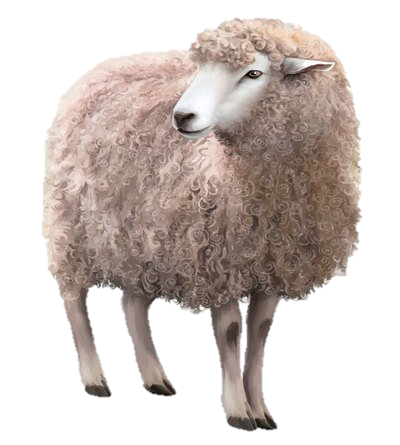 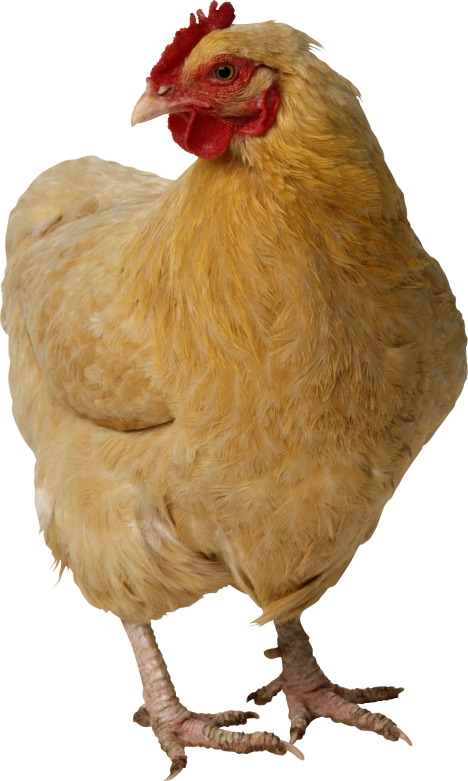 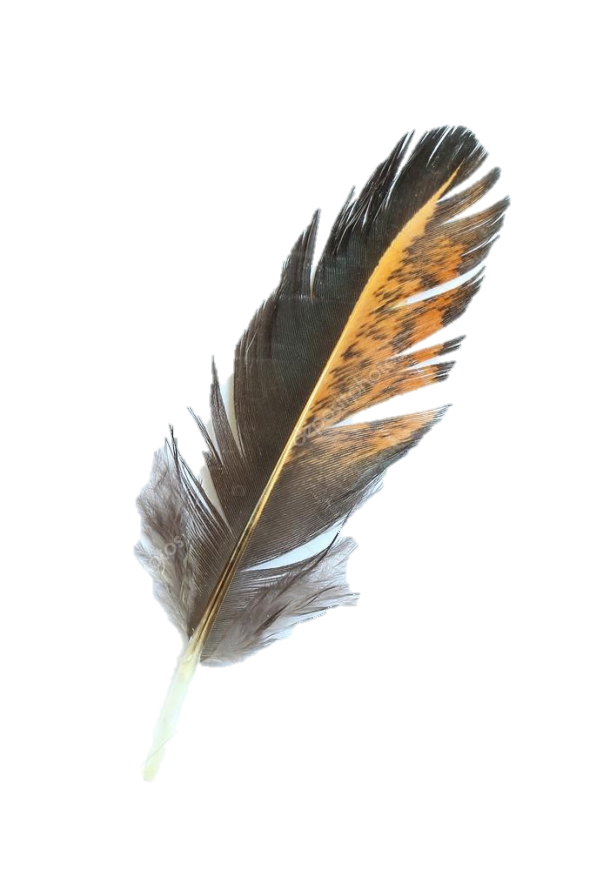 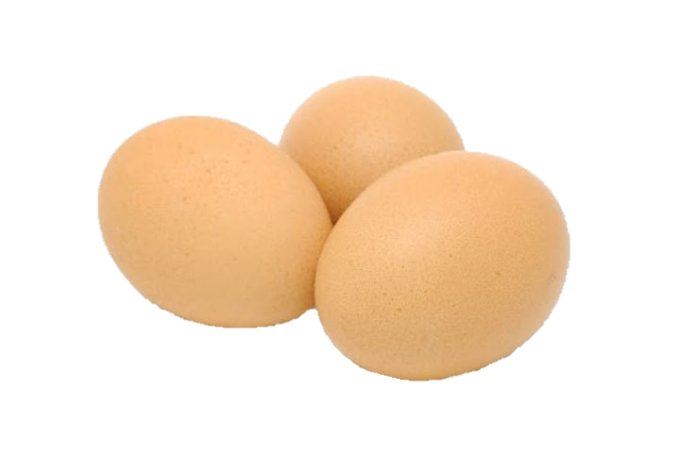 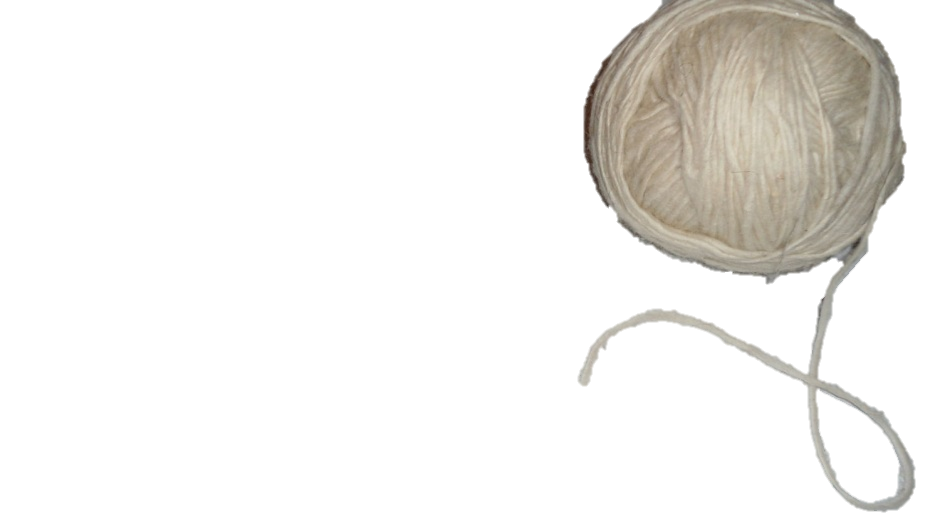 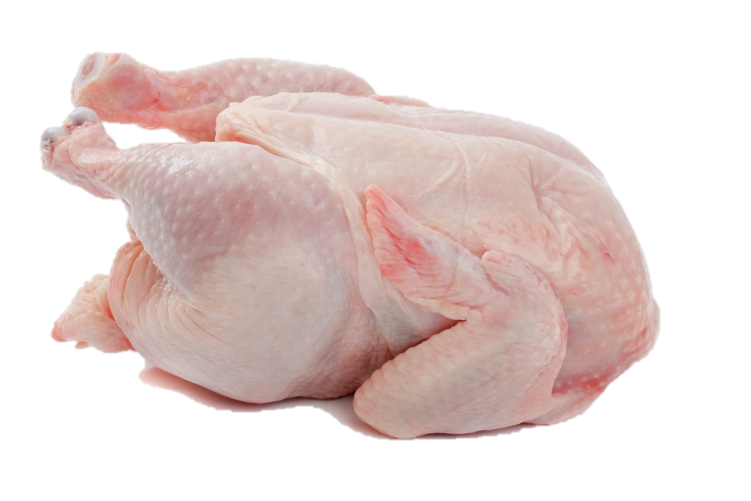 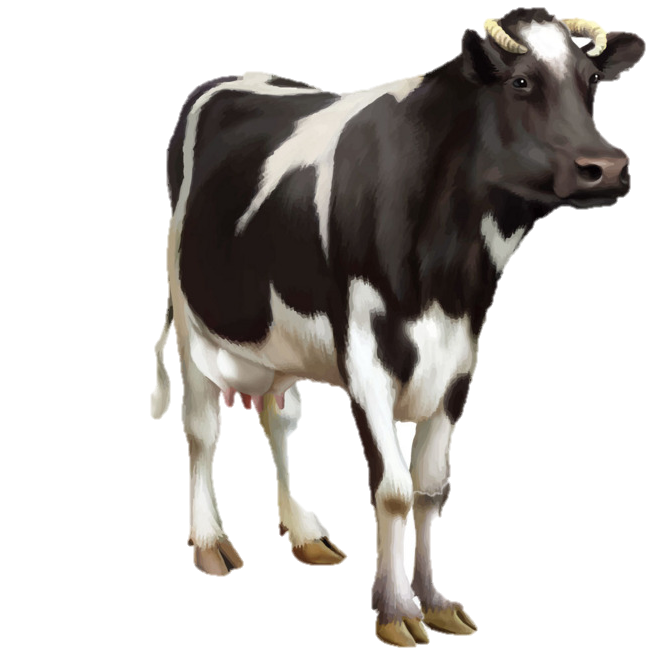 Какую пользу приносят домашние животные?
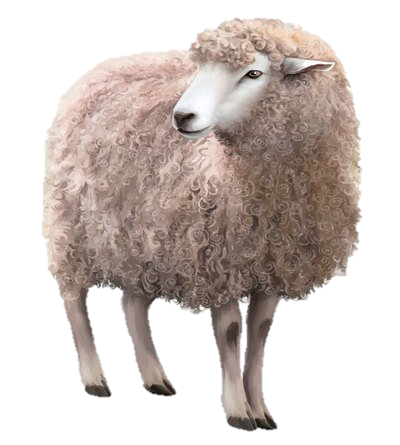 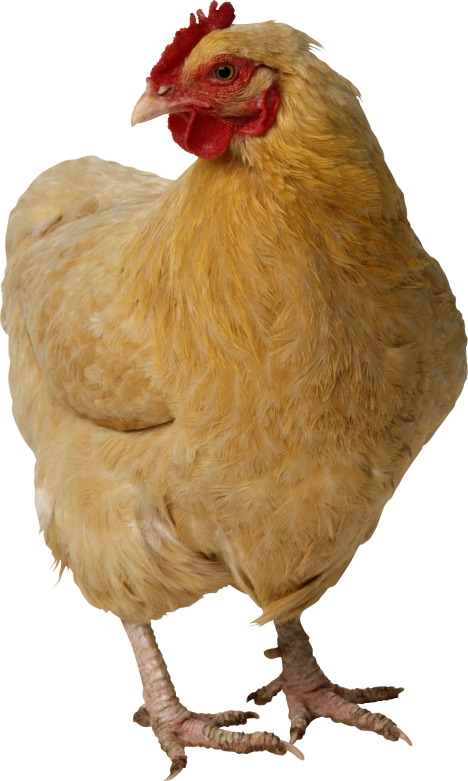 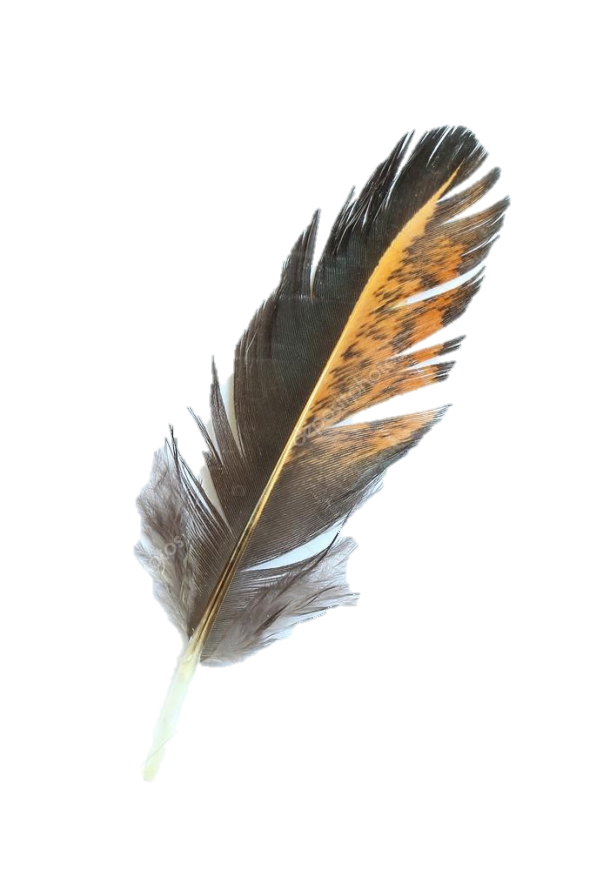 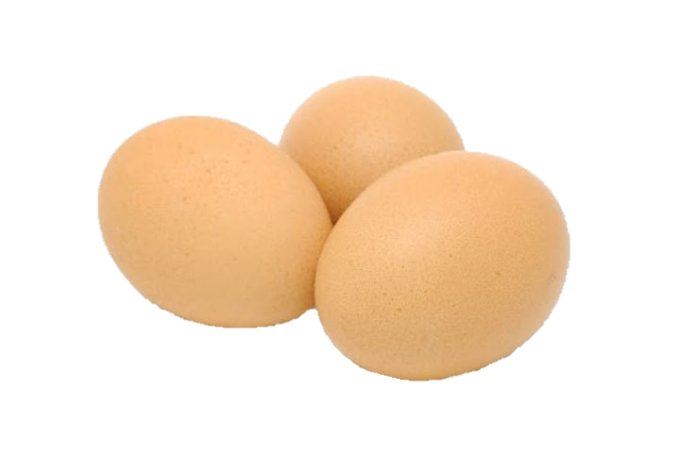 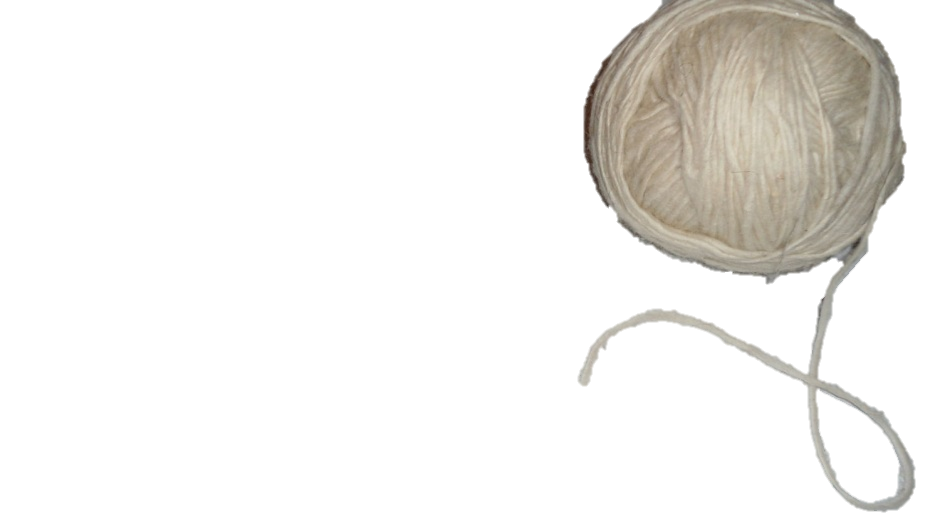 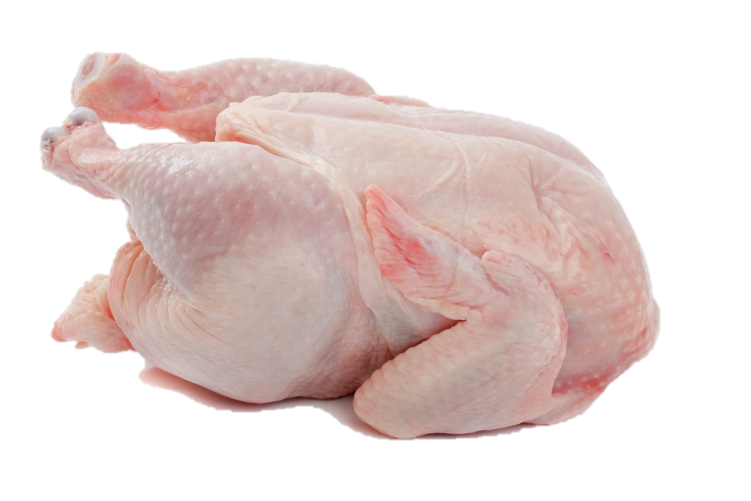 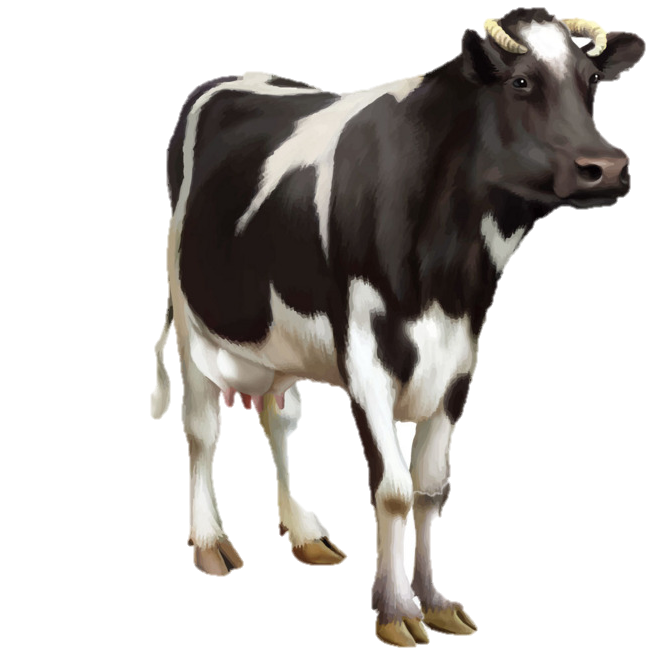 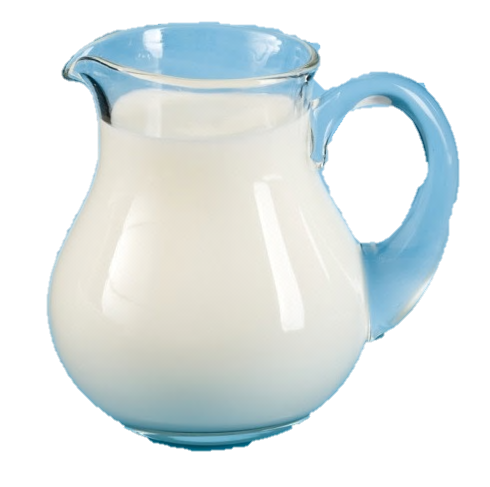 Какую пользу приносят домашние животные?
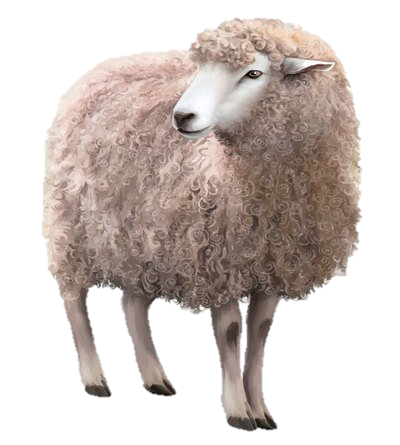 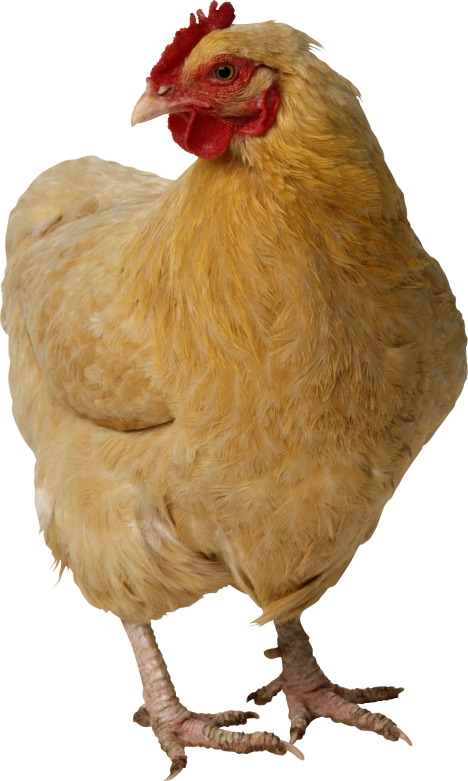 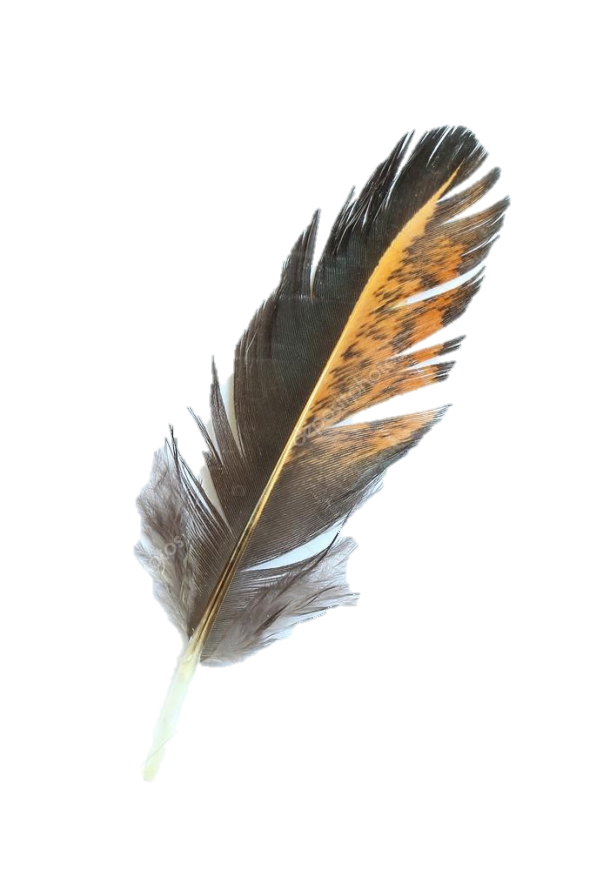 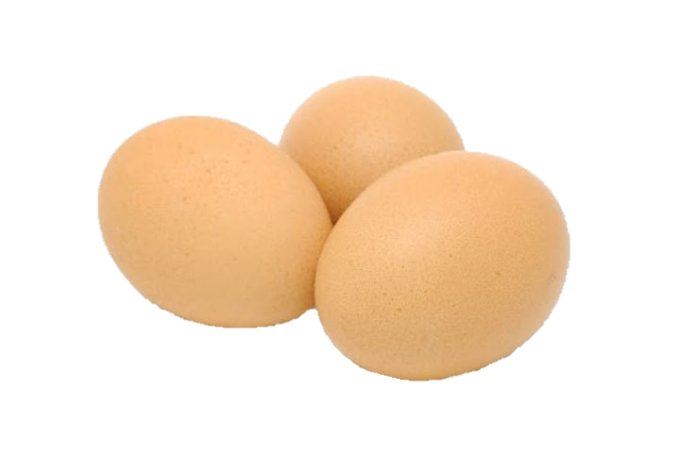 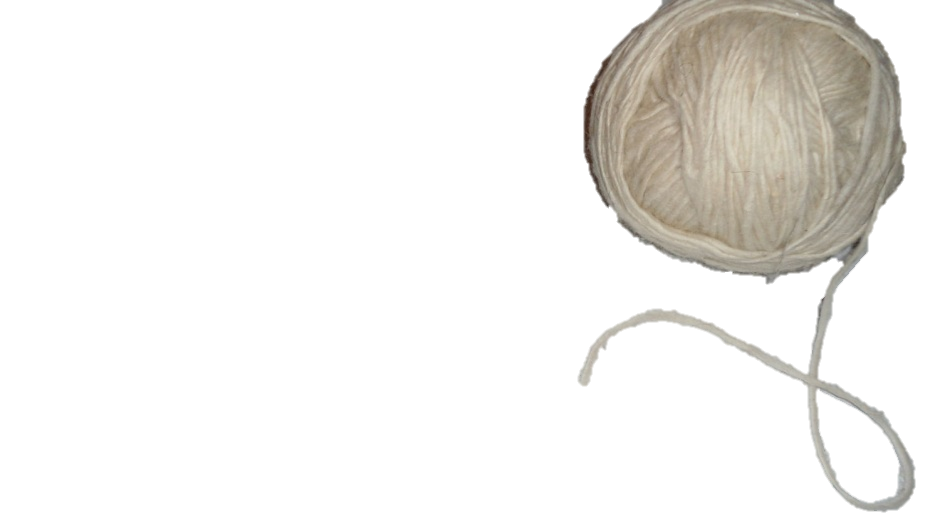 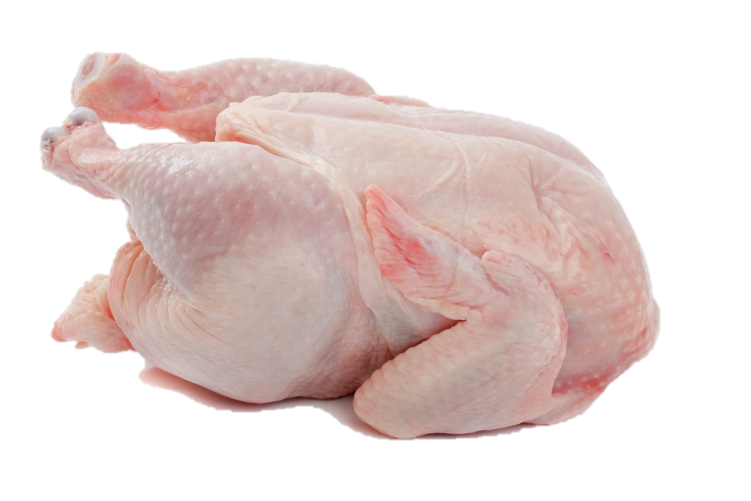 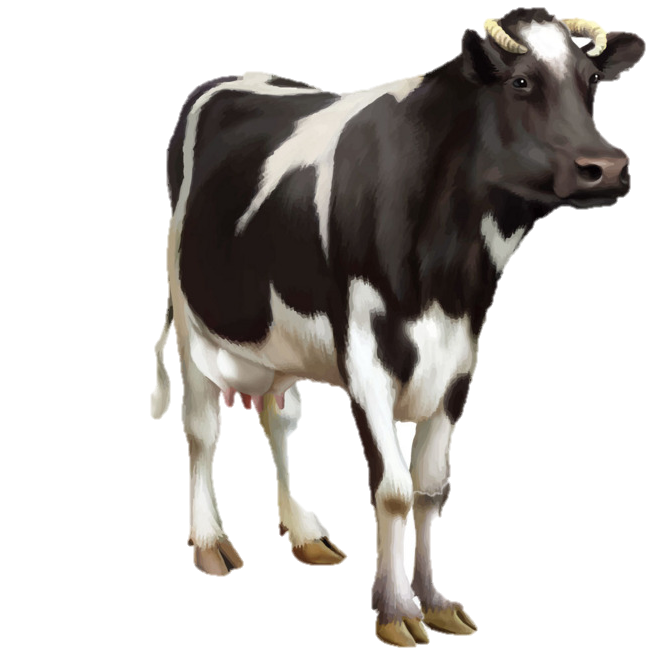 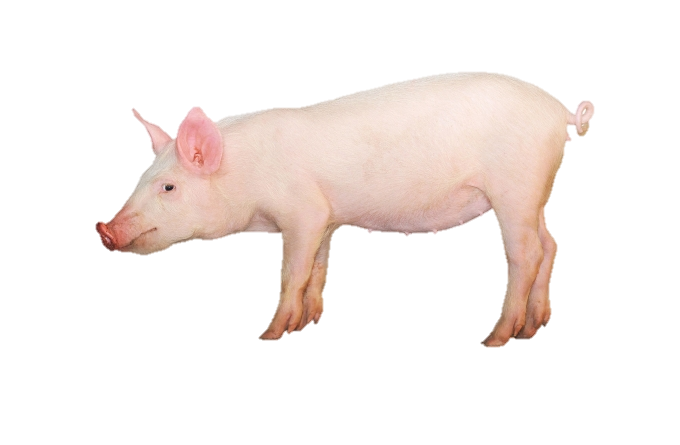 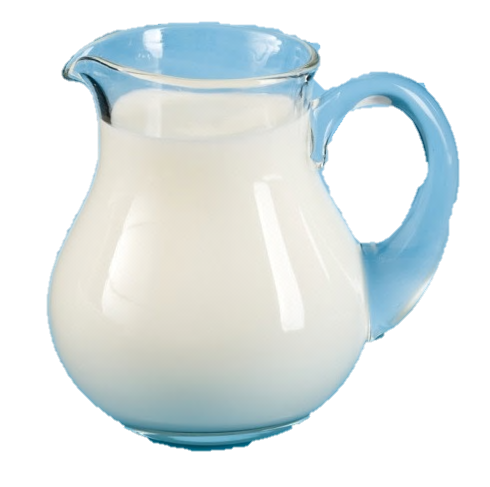 Какую пользу приносят домашние животные?
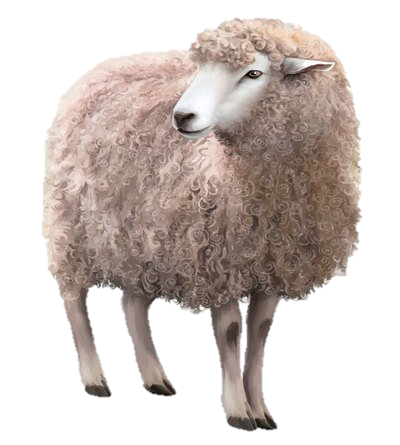 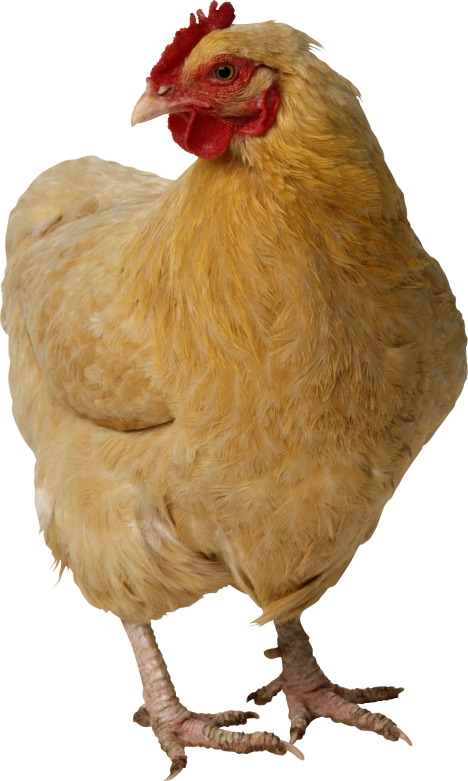 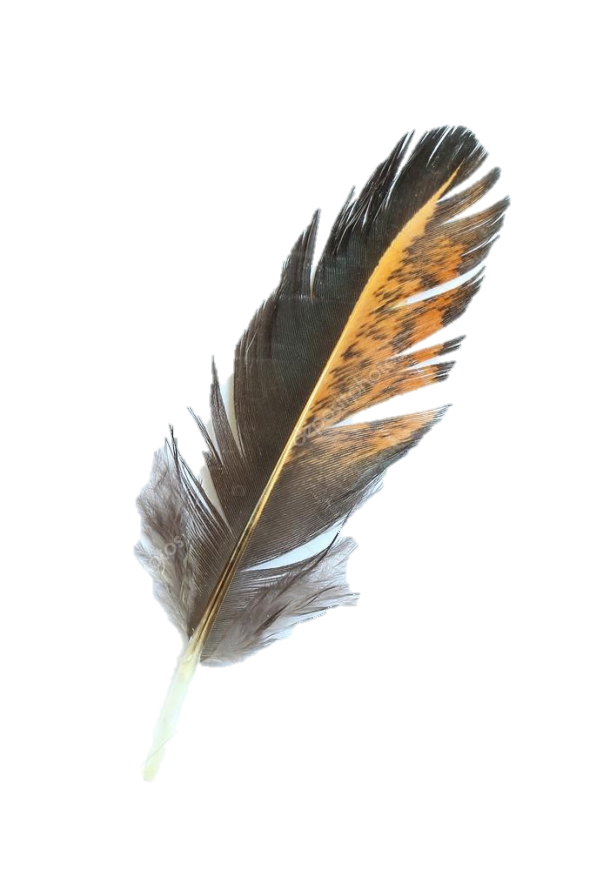 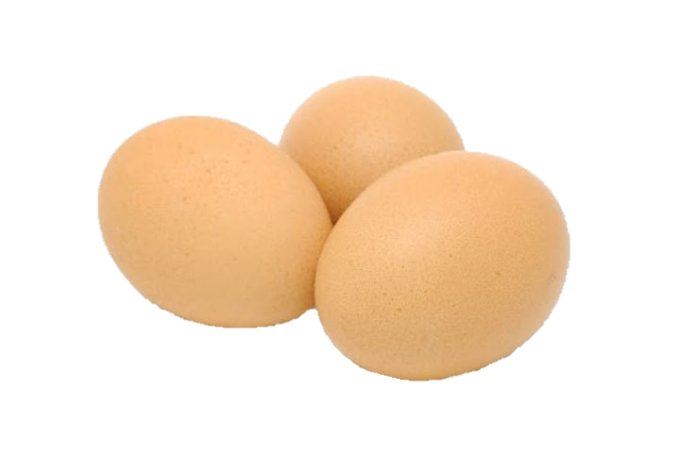 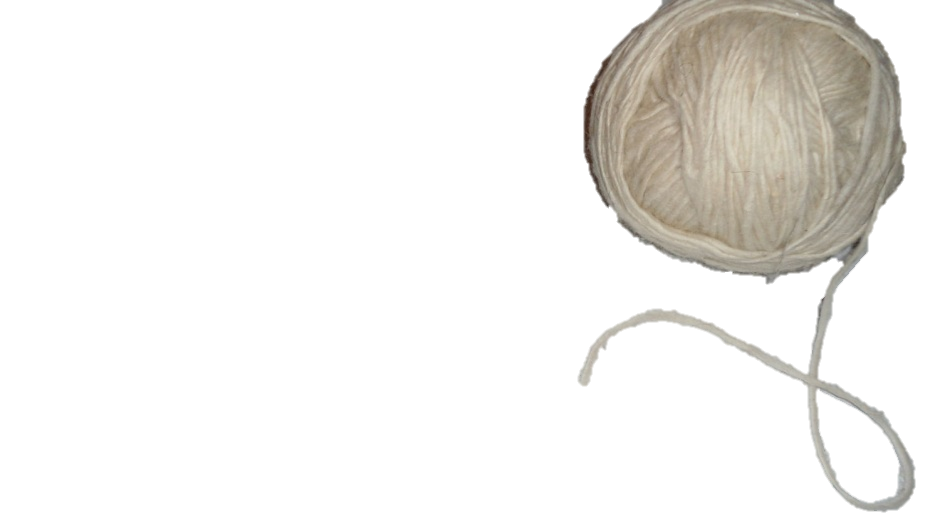 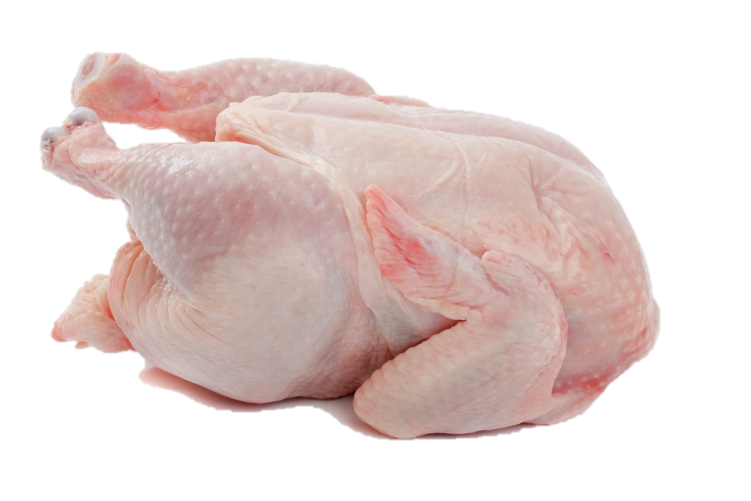 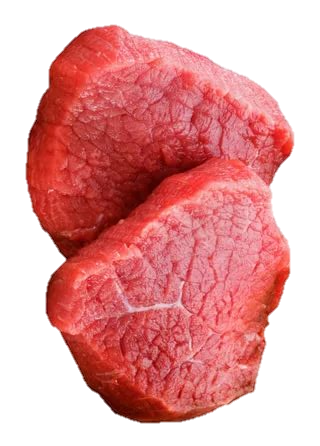 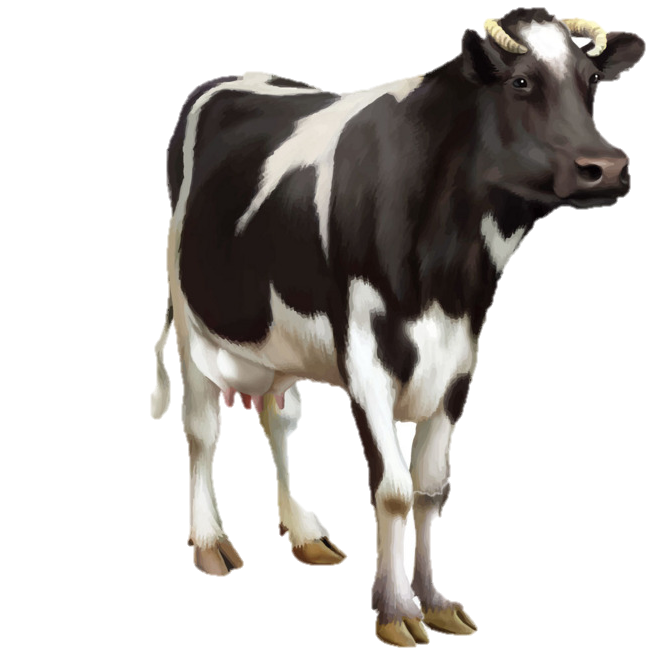 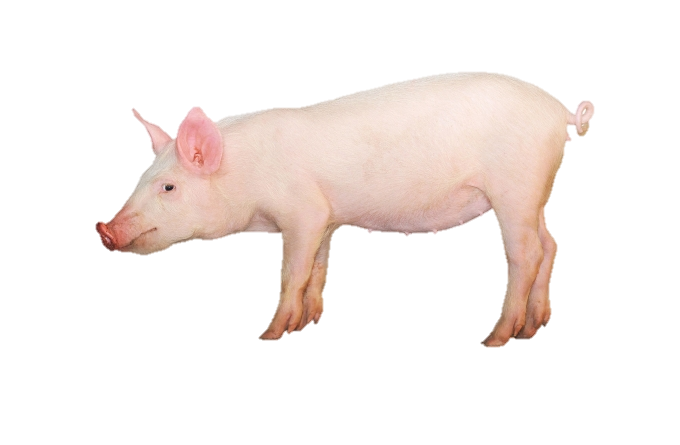 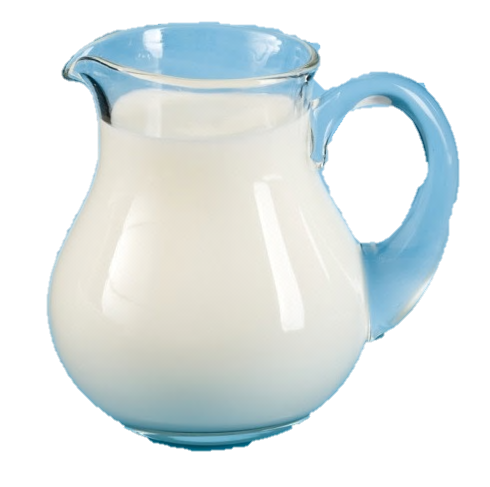 «Чей силуэт»
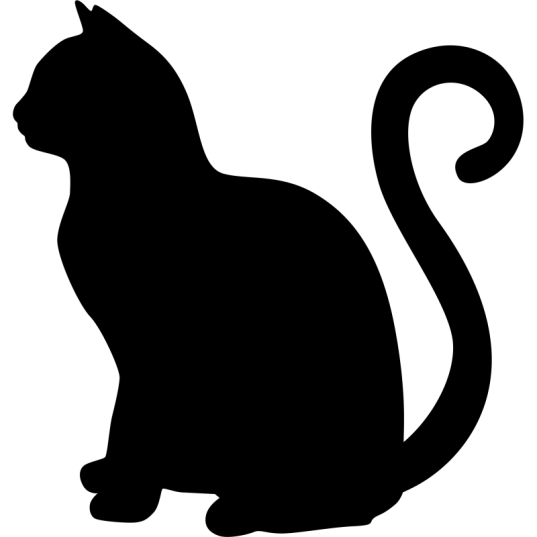 «Чей силуэт»
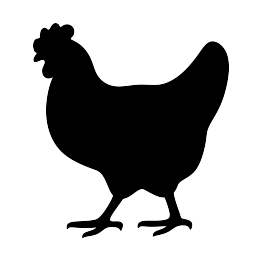 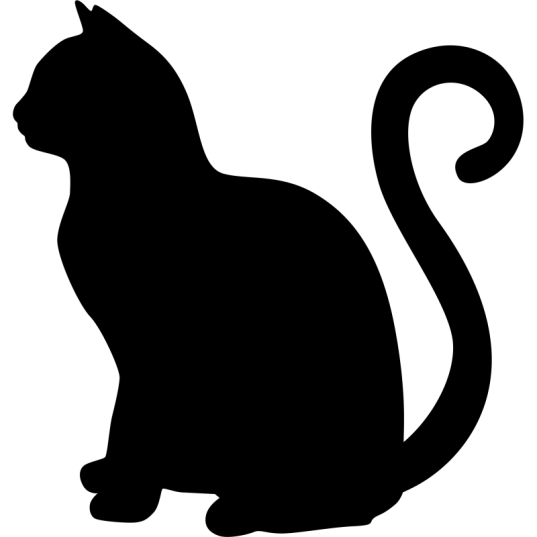 «Чей силуэт»
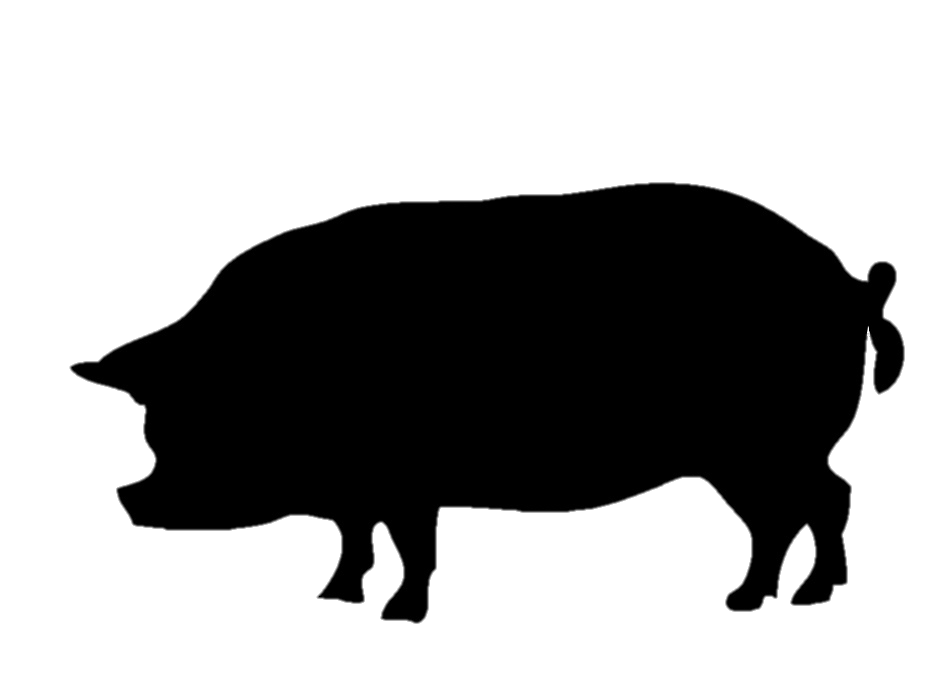 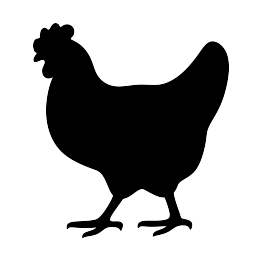 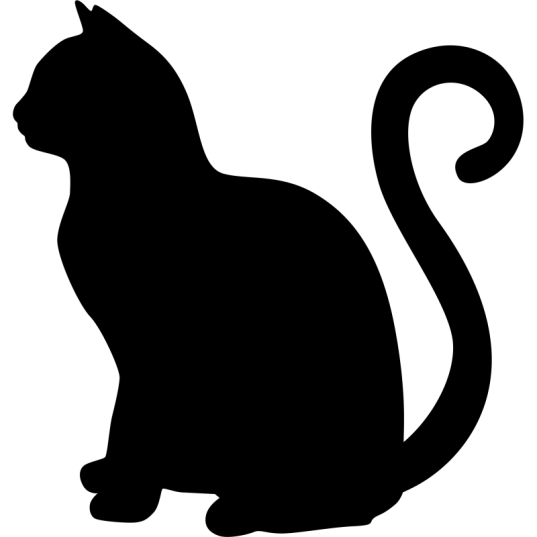 «Чей силуэт»
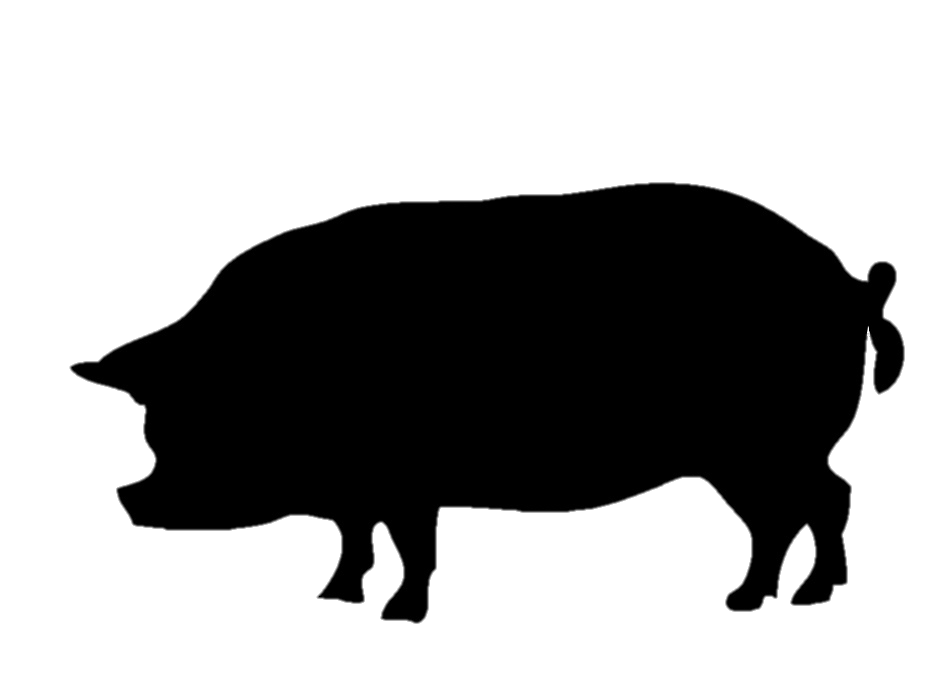 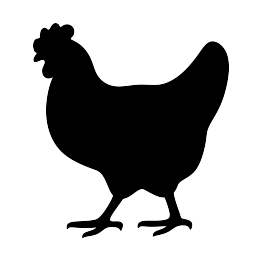 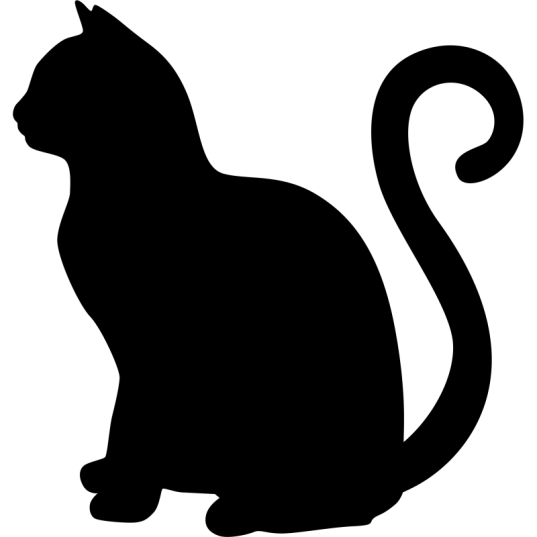 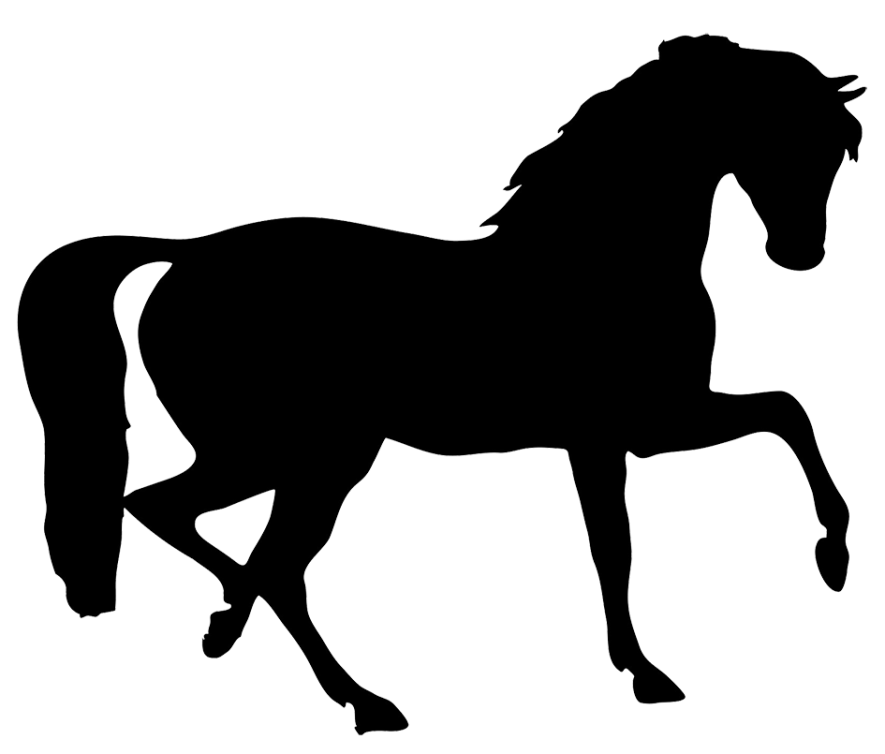 «Чей силуэт»
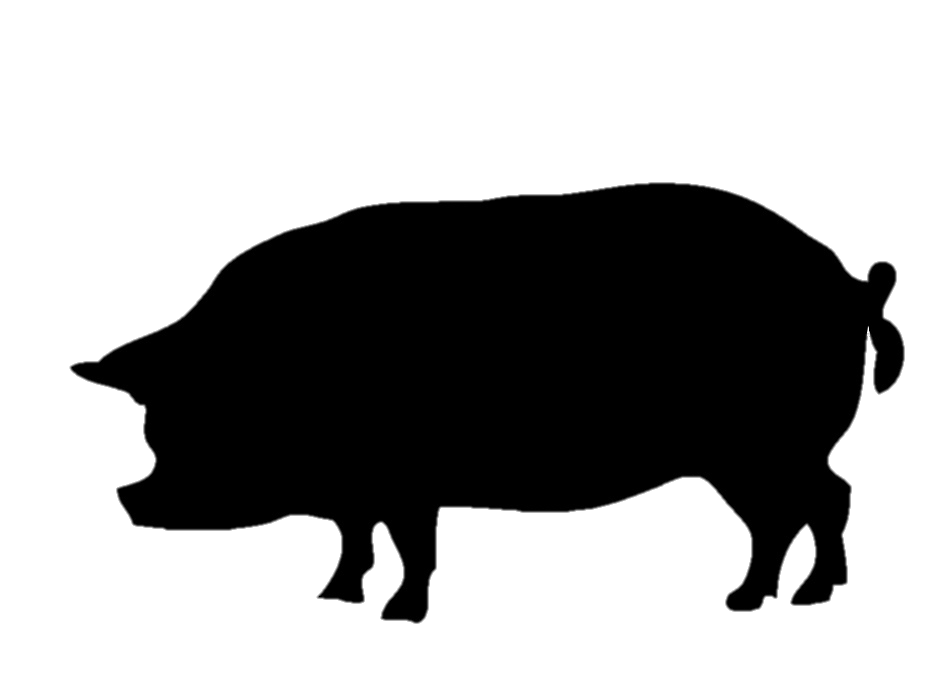 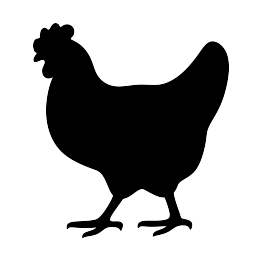 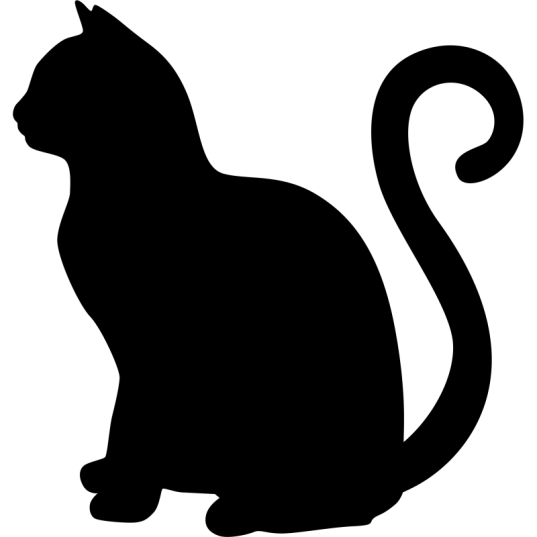 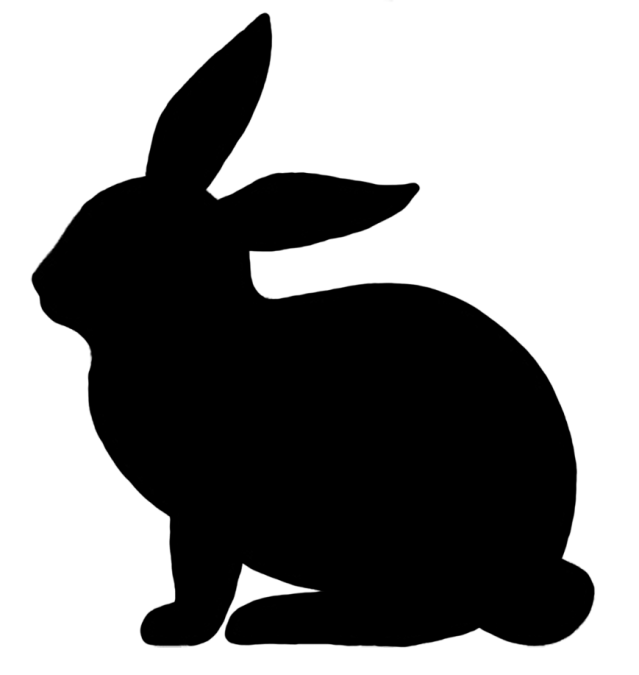 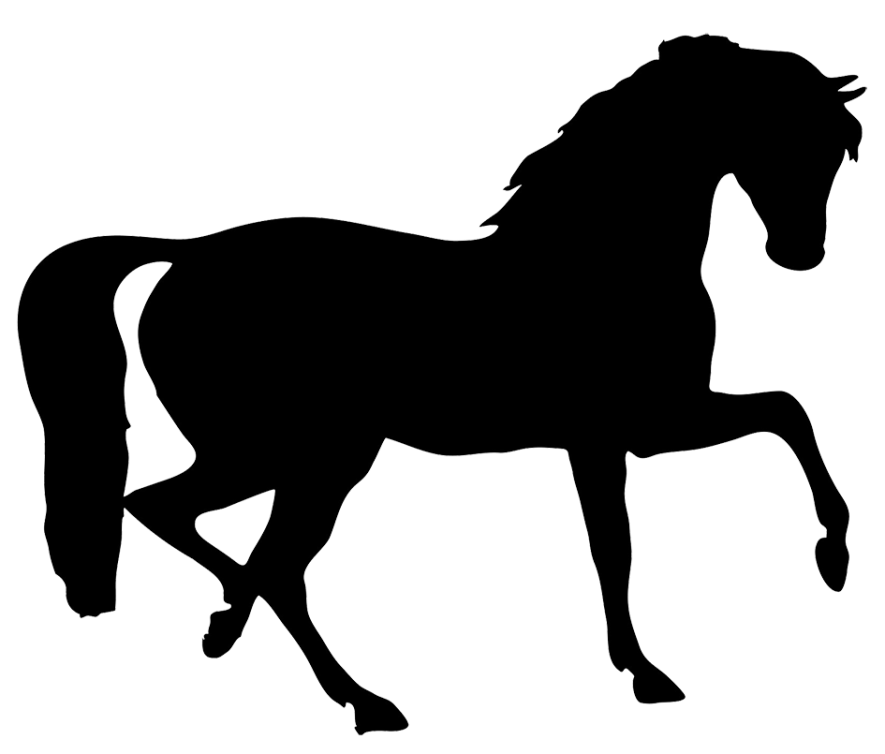 «Чей силуэт»
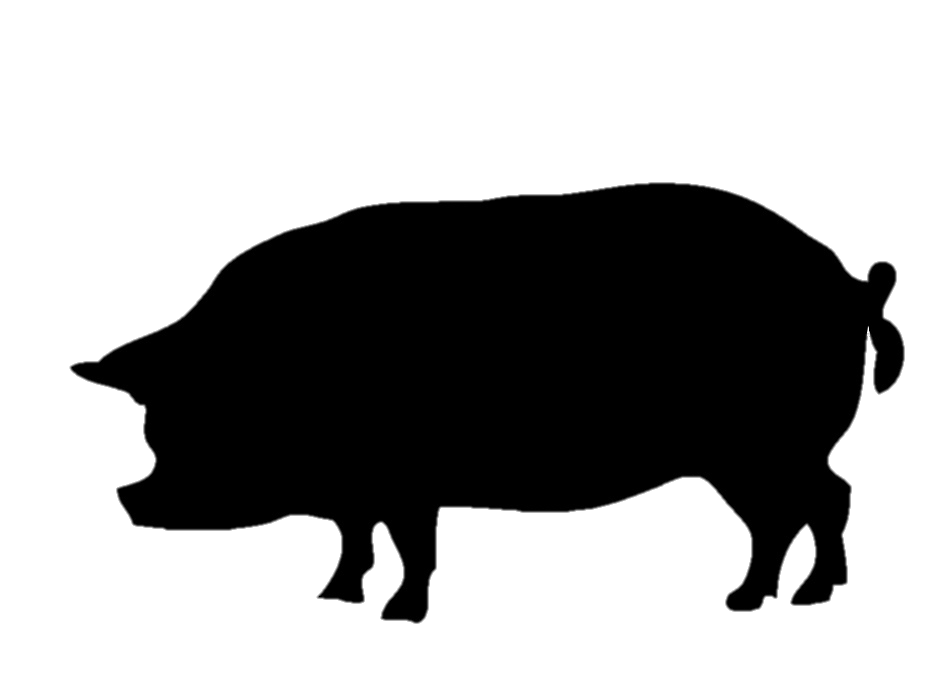 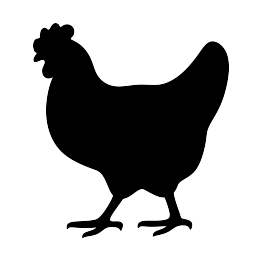 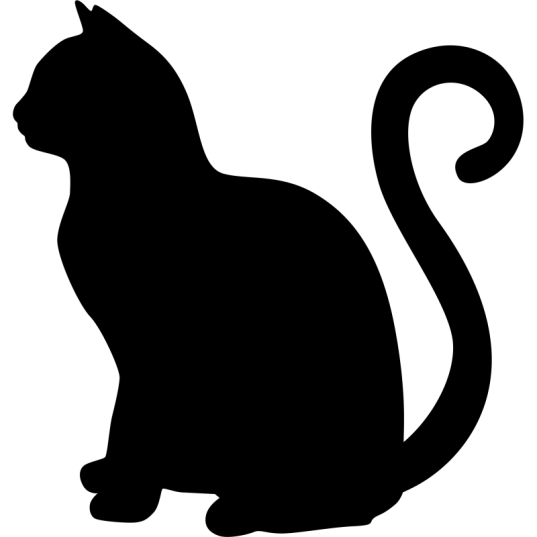 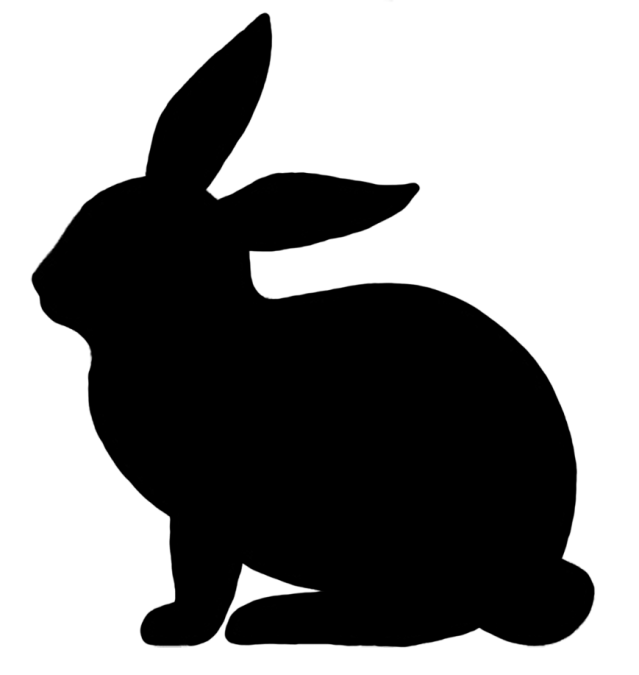 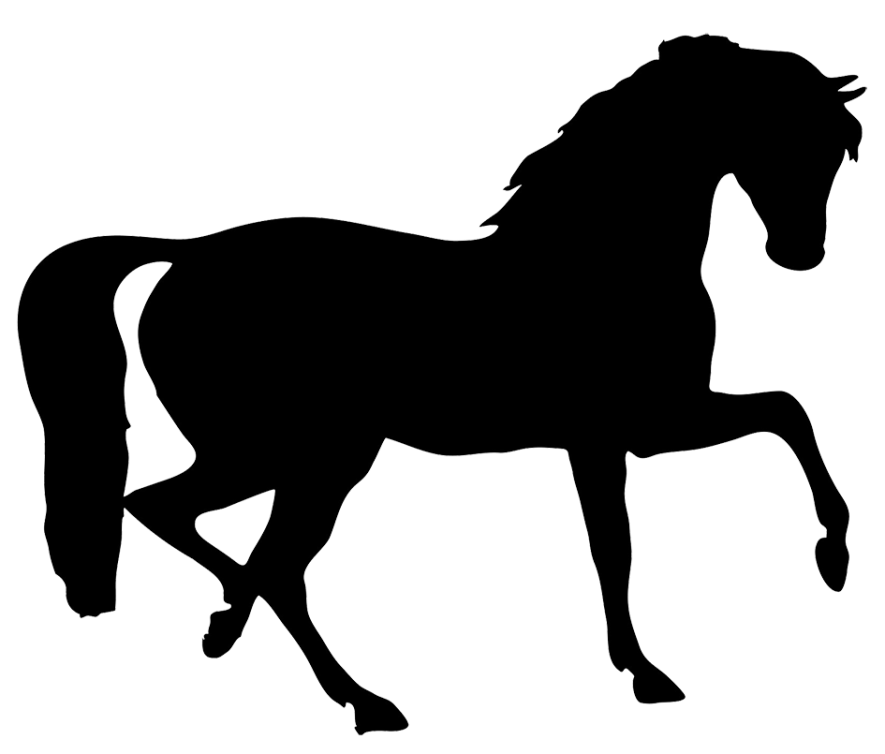 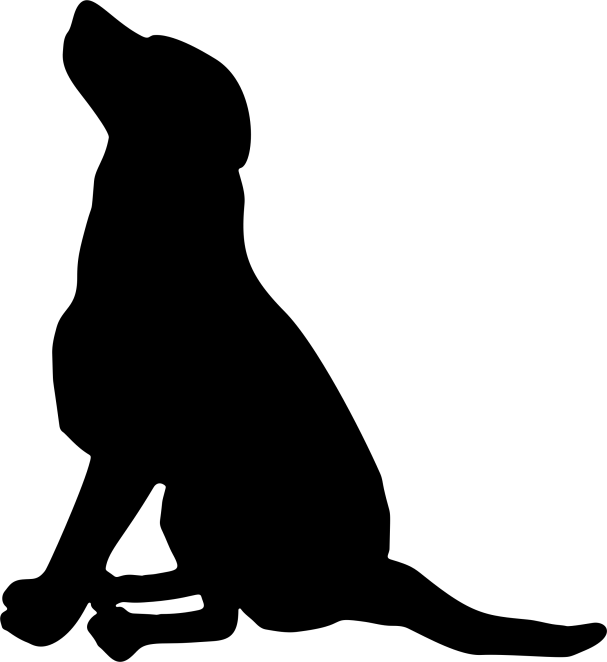 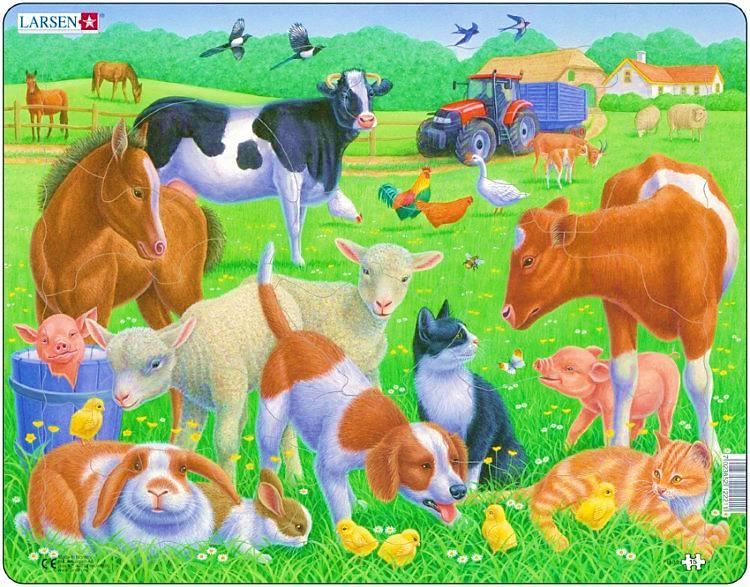